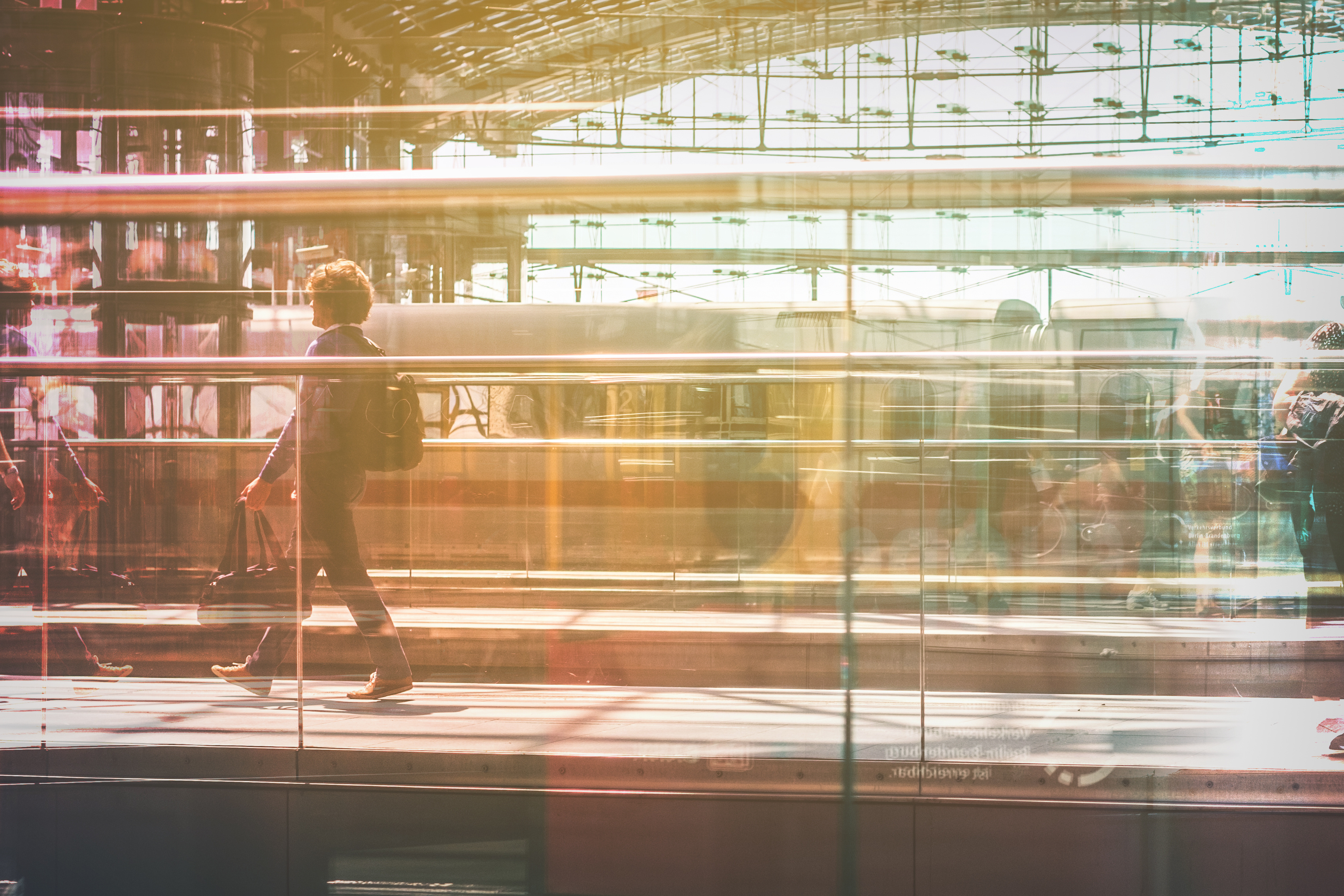 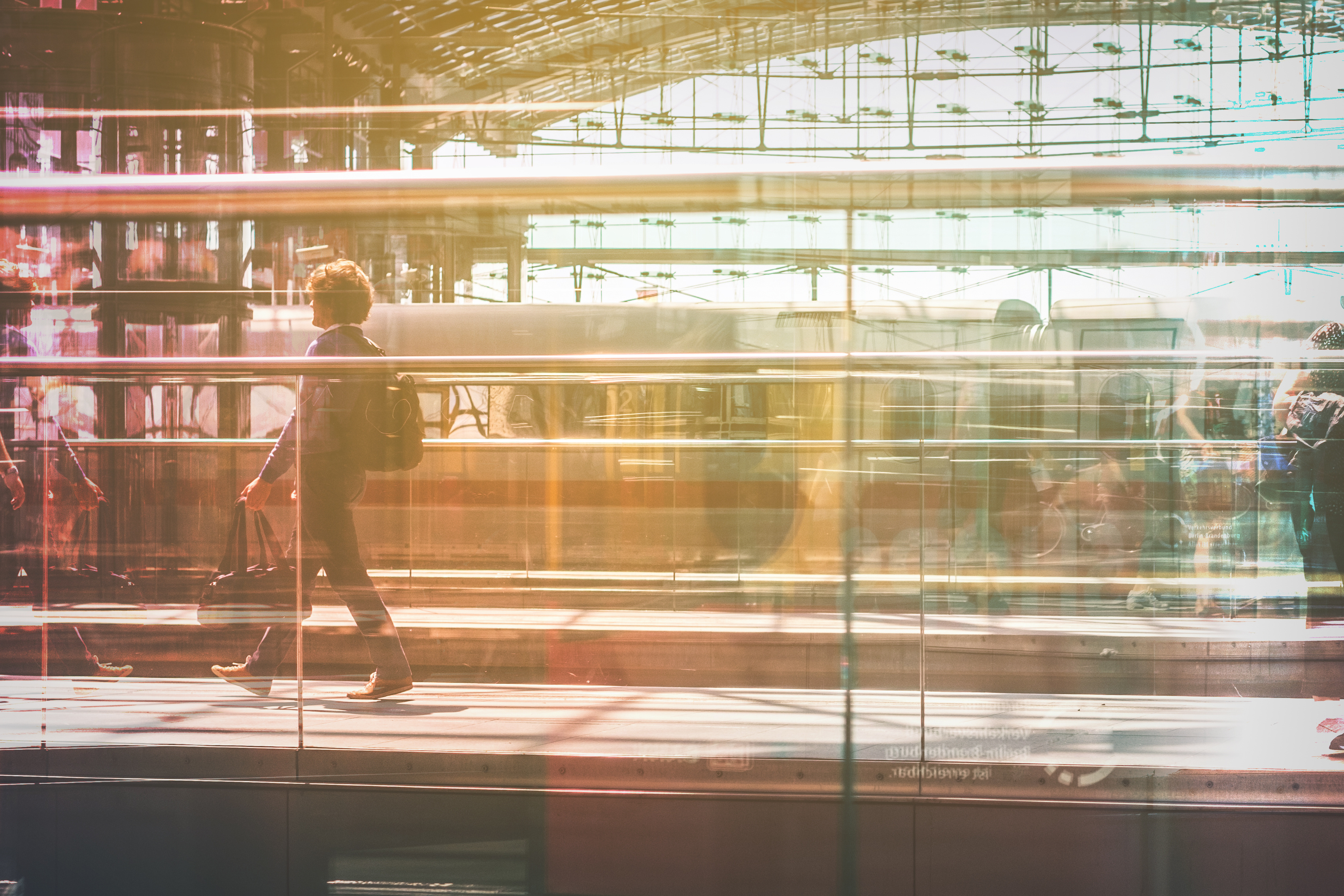 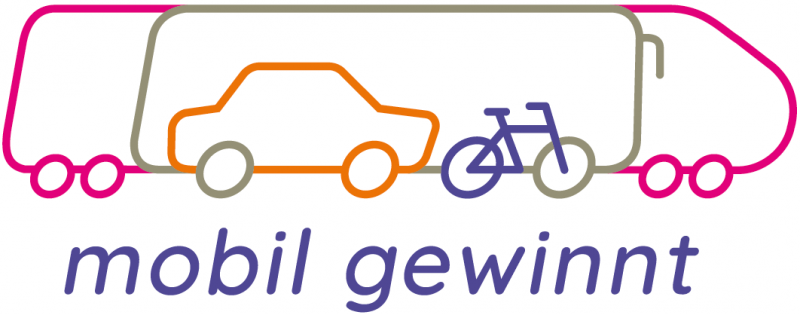 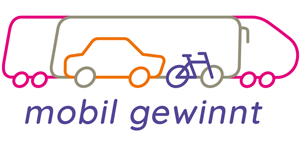 Im Auftrag des:
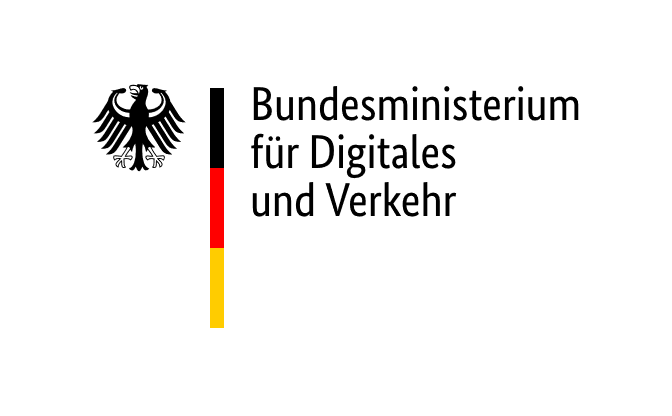 Förderprogramm 
Betriebliches Mobilitätsmanagement
Initiative „mobil gewinnt“ des Bundesministeriums für Digitales und Verkehr
////////////////////////////////////////////////////////////////////////////////////////////////////////////////////////////////////////////////
21. Hessischer Mobilitätskongress | Forum „Betriebliche Mobilitätskonzepte“
Alisa Utz, B.A.U.M. Consult GmbH
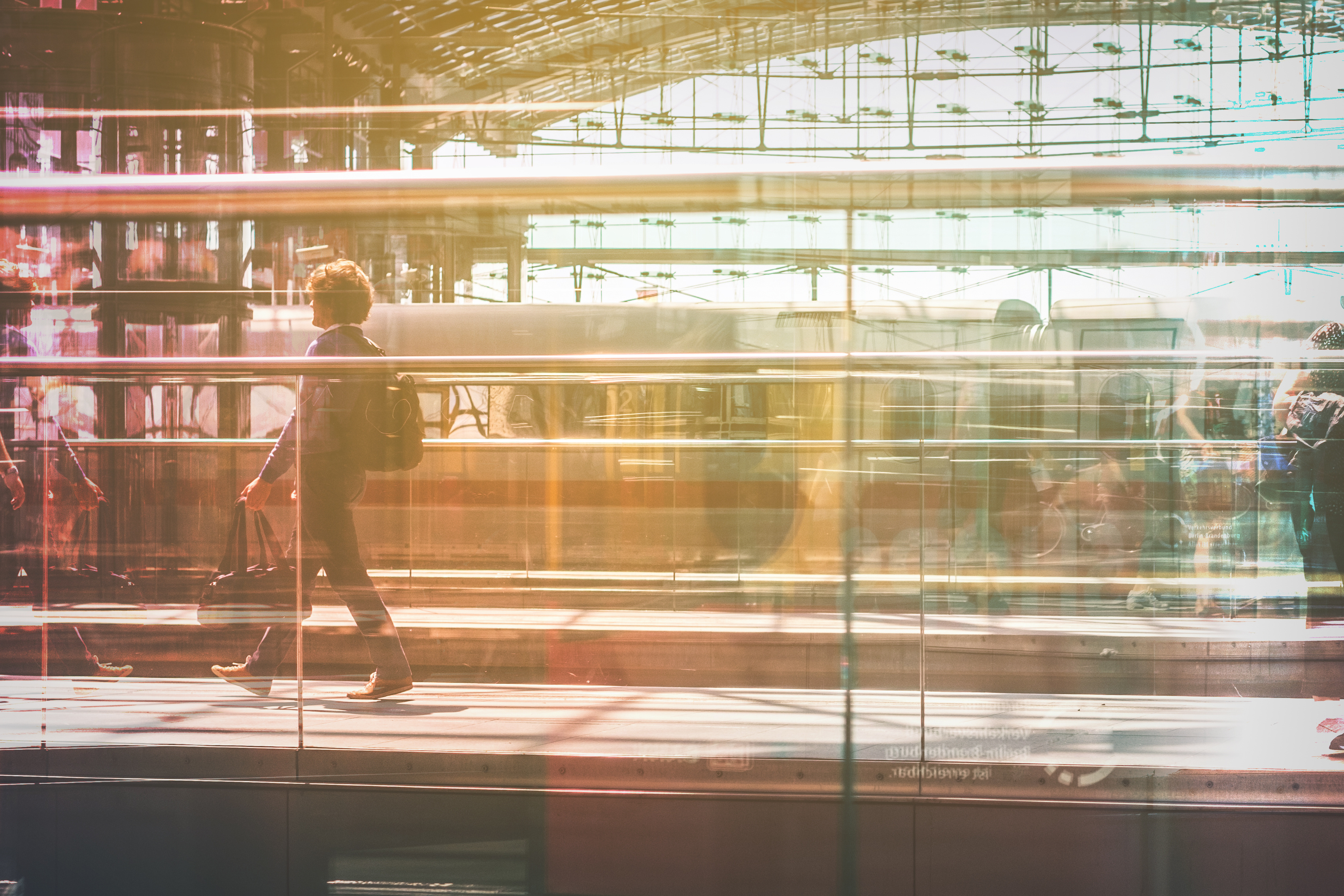 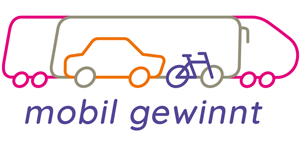 Bundesinitiative „mobil gewinnt“
////////////////////////////////////////////////////////////////////////////
Im Auftrag des:
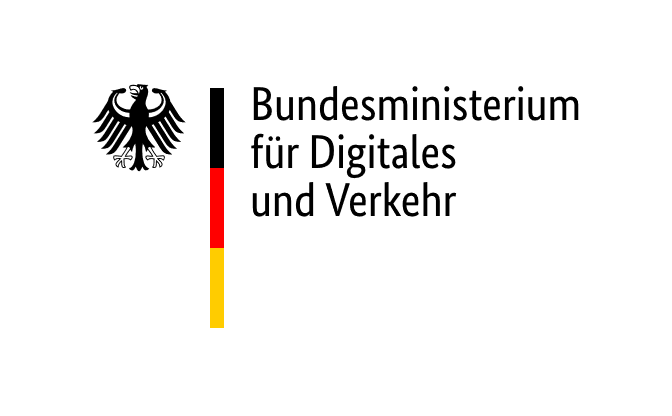 Initiierung im Jahr 2017 mit bislang drei erfolgreichen Förderprogrammphasen im Zeitraum 2018-2022
Förderung des Managements einer nachhaltigen Mobilität in Betrieben
Förderung der klimafreundlichen Gestaltung des Personenverkehrs
Unterstützung der Ziele des „Klimaschutzprogramm 2030“ der Bundesregierung
Betriebliches Mobilitätsmanagement zahlt sich aus
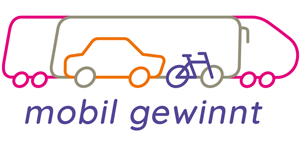 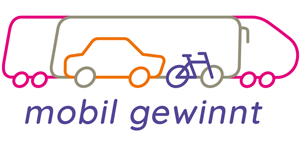 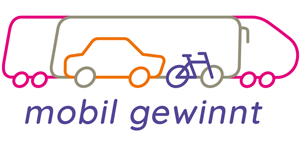 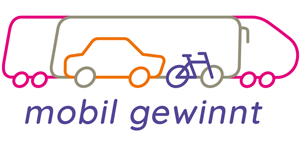 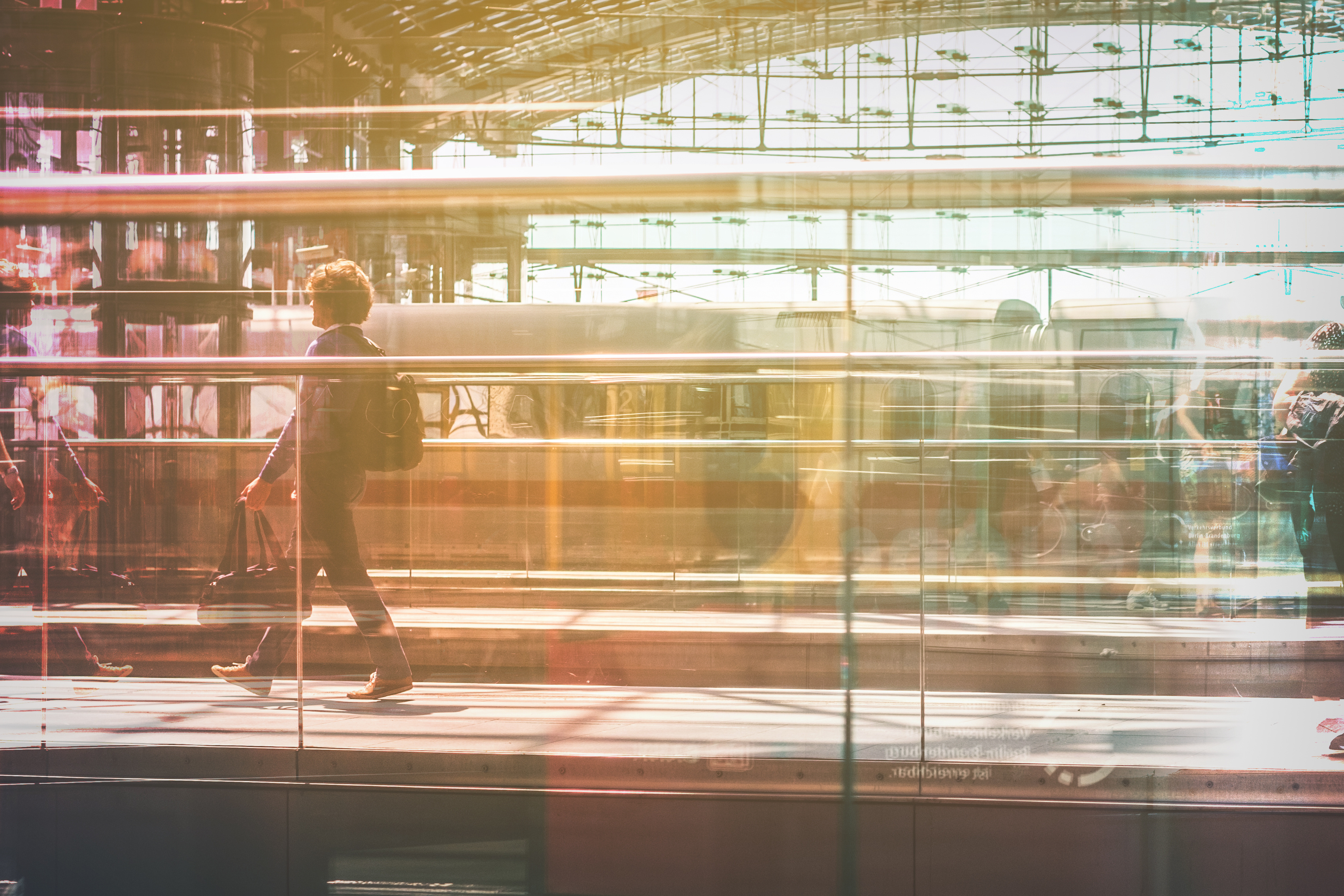 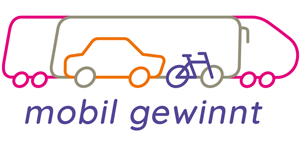 Förderziele und Benefit für Betriebe
////////////////////////////////////////////////////////////////////////////
Im Auftrag des:
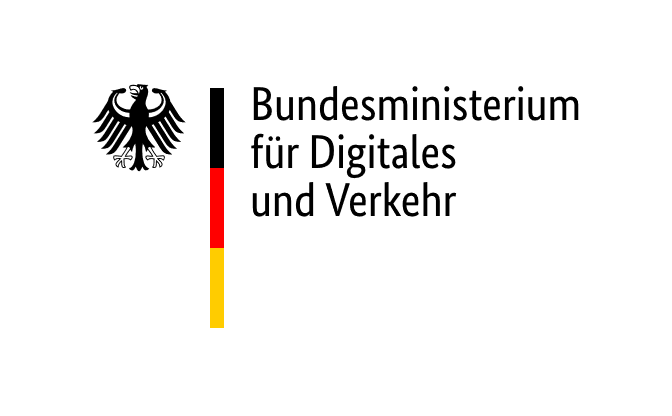 Betriebliches Mobilitätsmanagement zahlt sich aus
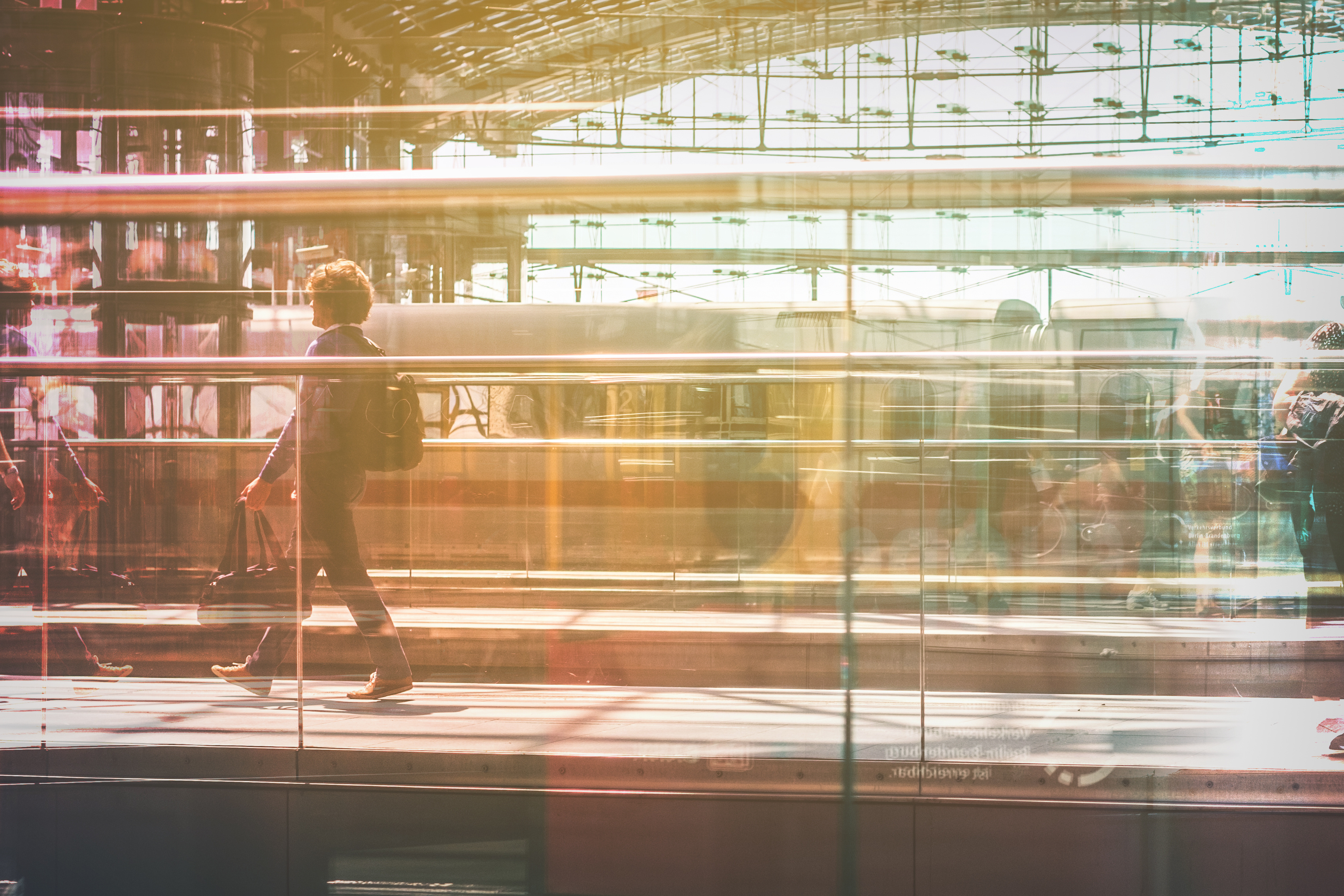 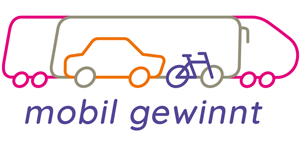 Die Zuständigkeiten
////////////////////////////////////////////////////////////////////////////
Im Auftrag des:
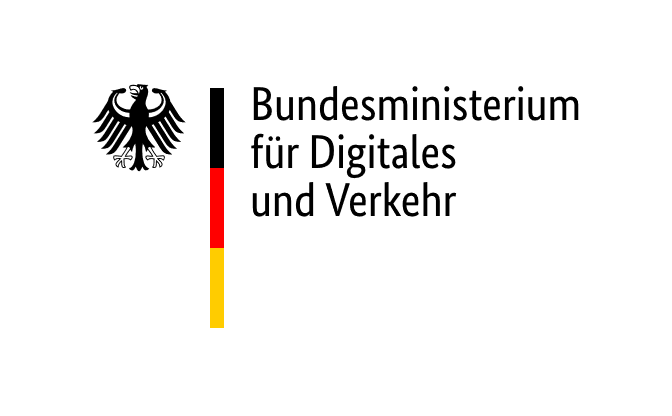 BMDV, 
Referat G15
BALM,
Referat F4
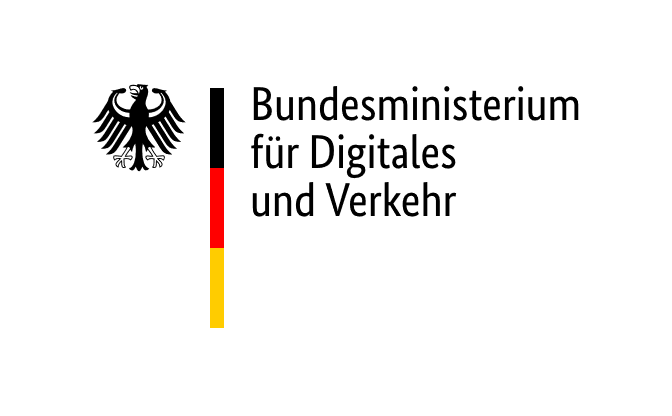 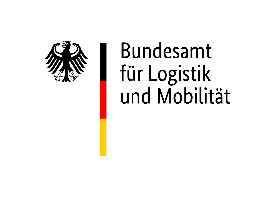 Fördermittelgeber
Bewilligungsbehörde
Betriebliches Mobilitätsmanagement zahlt sich aus
TÜV Rheinland 
Consulting GmbH
B.A.U.M. ConsultGmbH
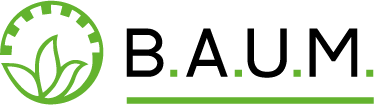 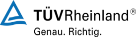 Öffentlichkeitsarbeit und Vernetzung
Fachliche Begleitung und Evaluation
[Speaker Notes: Kosten reduzieren
Arbeitgeberattraktivität steigern
Gesundheit fördern
CO2 vermeiden
Mobilitätsangebote erweitern (z.B. Pedelecs, E-Fahrzeuge)
Mobilitätsabwicklung optimieren]
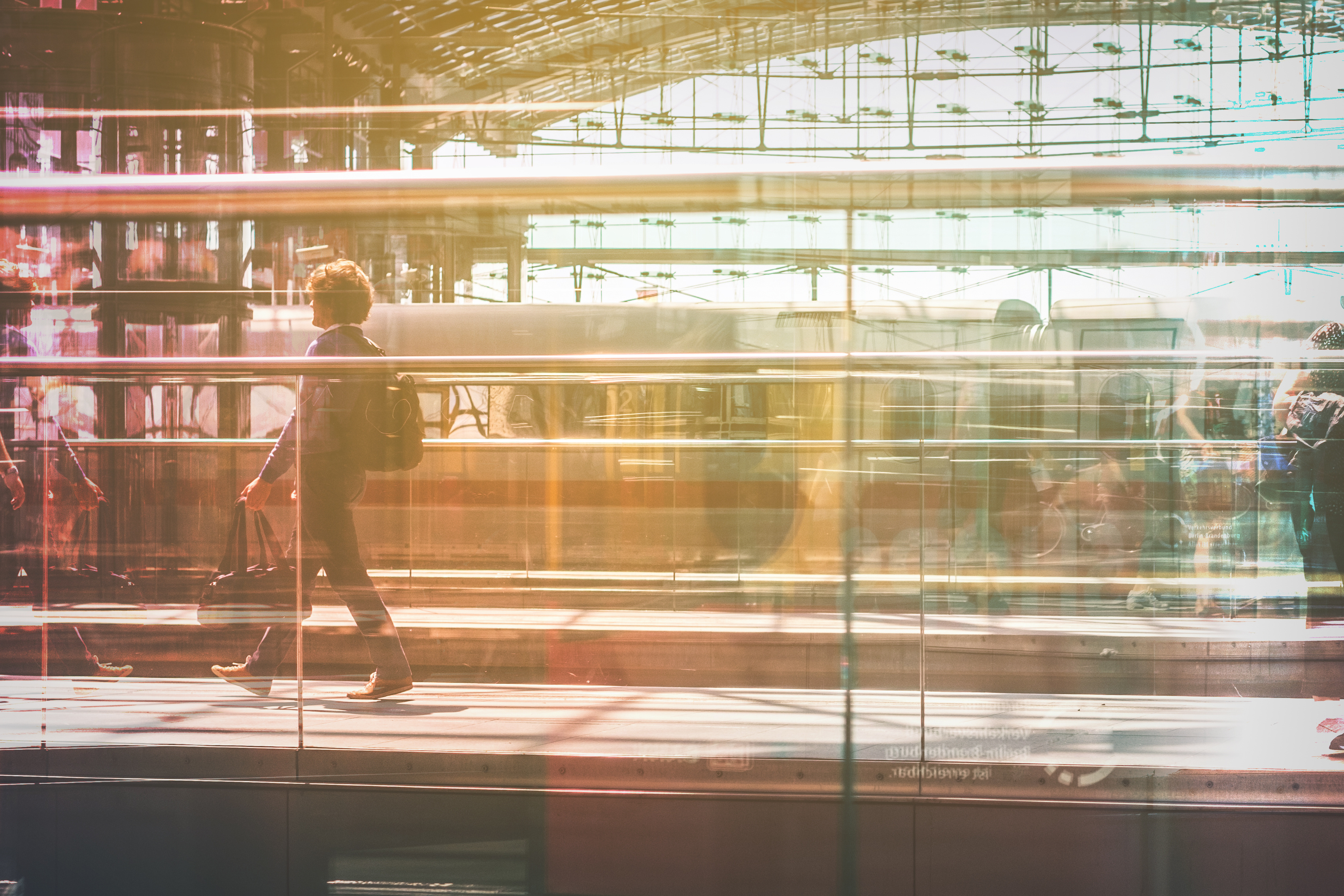 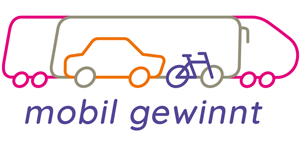 Drei Förderschwerpunkte
////////////////////////////////////////////////////////////////////////////
Im Auftrag des:
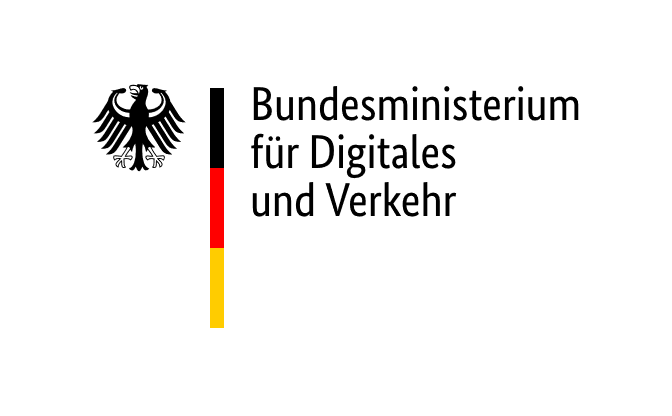 Für Einsteiger: Initialförderung
Nachhaltige Mobilitätskonzepte mit Unterstützung durch  Berater:innen
Förderprogramm 
Betriebliches Mobilitätsmanagement
Für Umsetzer: Breitenförderung
Maßnahmen rund um Radverkehr, Elektromobilität und digitale Tools
Für komplexe Vorhaben: Innovationsförderung
Innovative Konzepte mit Demonstrationscharakter (Frist 1. Förderaufruf zum 31.08.2023 abgelaufen)
2. Förderaufruf für 2024 in Planung
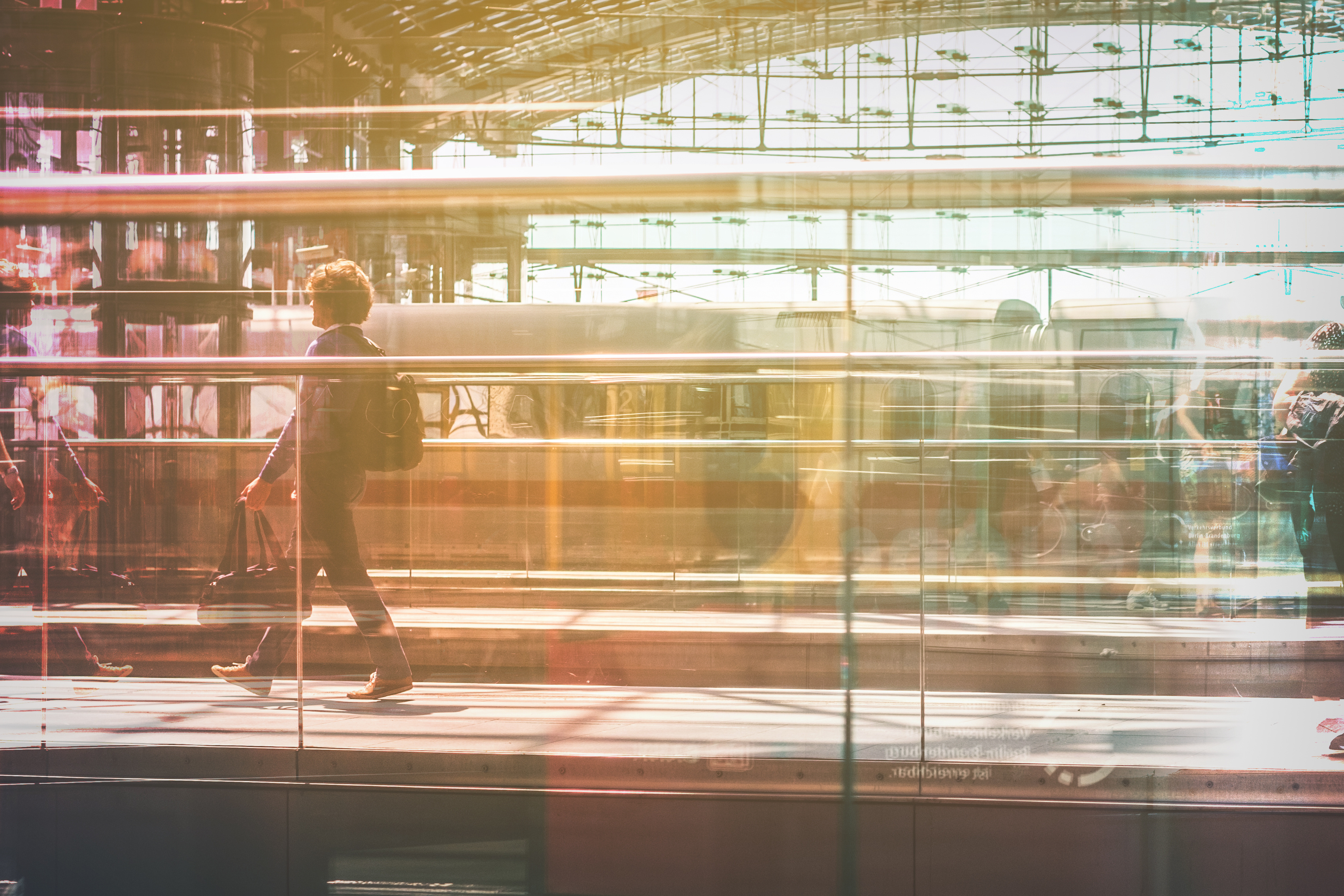 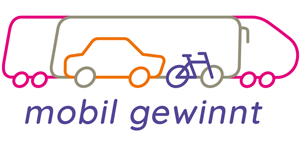 Im Auftrag des:
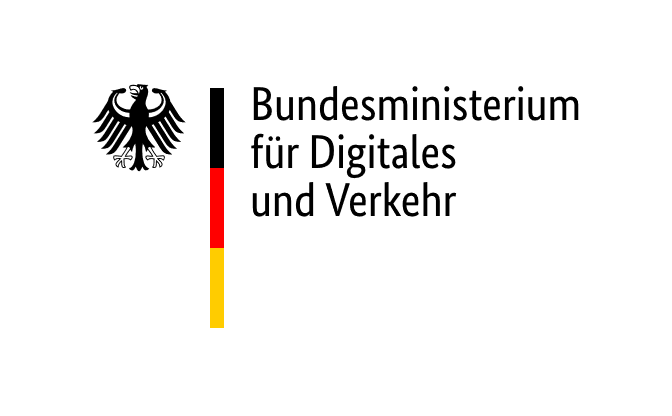 Erstberatung für Einsteiger:
Die Initialförderung
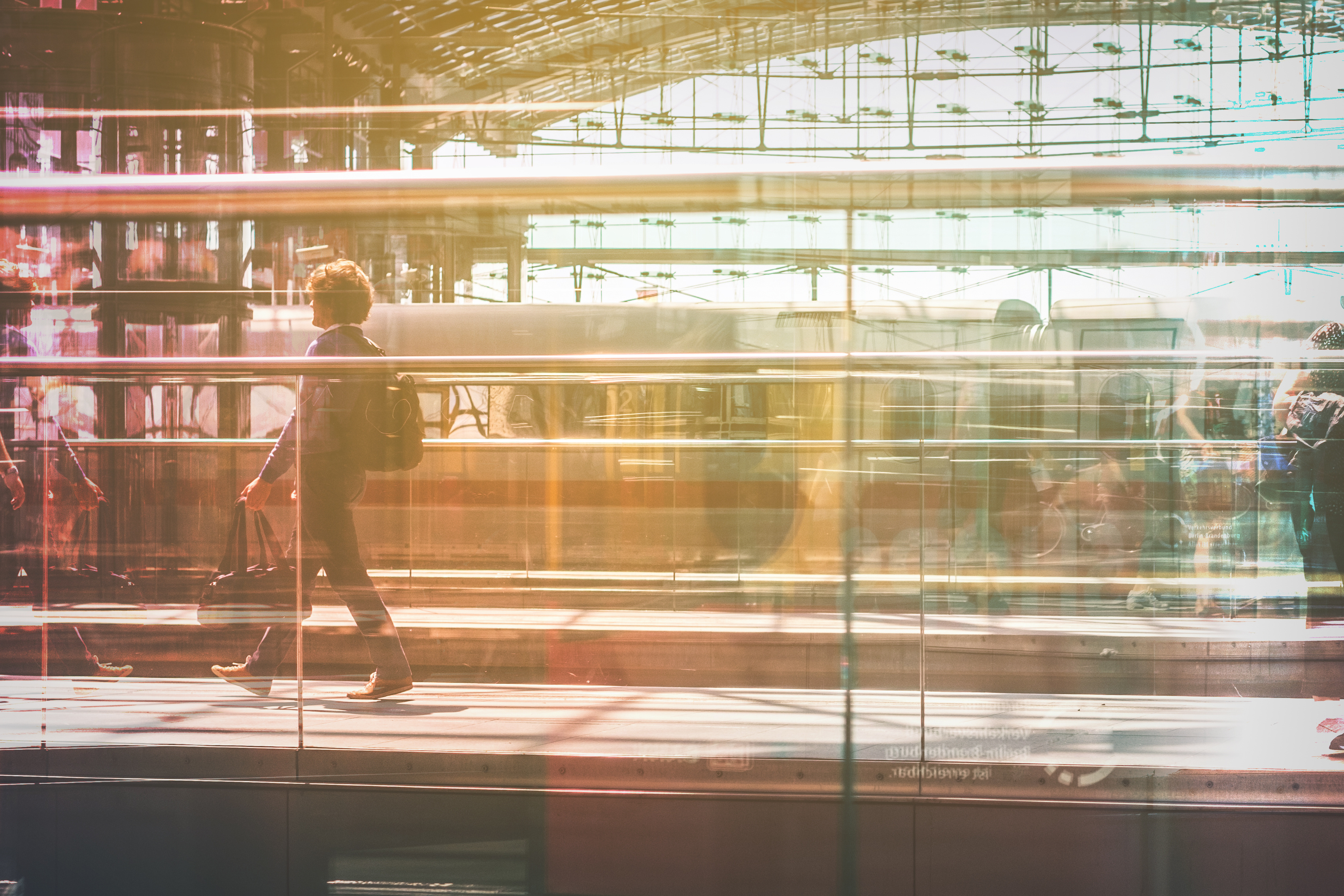 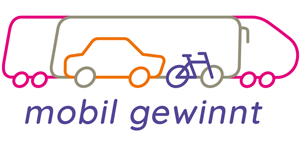 Eckdaten zur Förderung
////////////////////////////////////////////////////////////////////////////
Im Auftrag des:
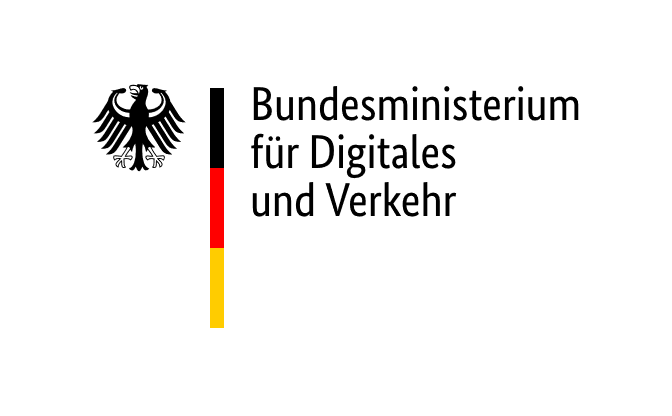 Wer wird gefördert?
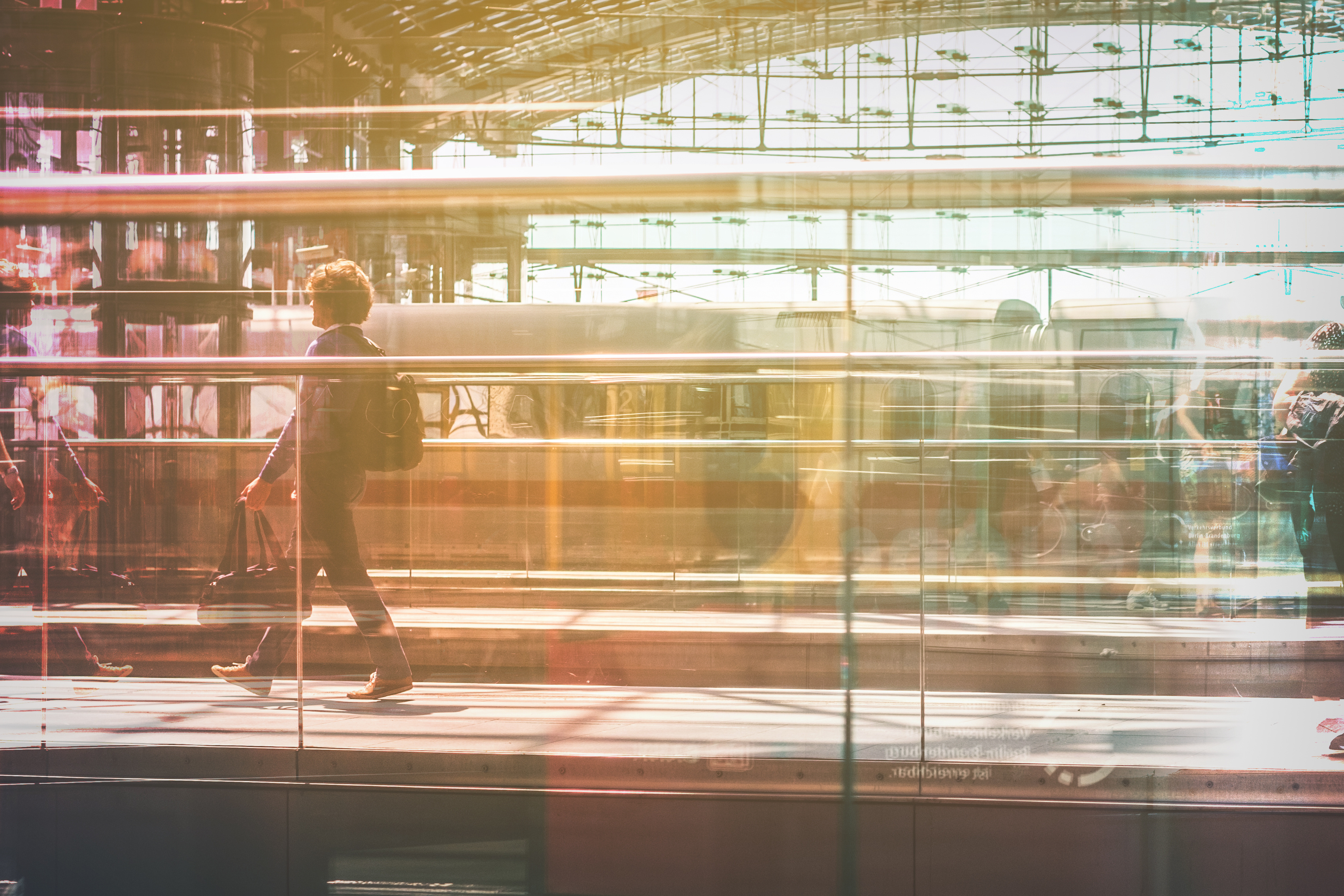 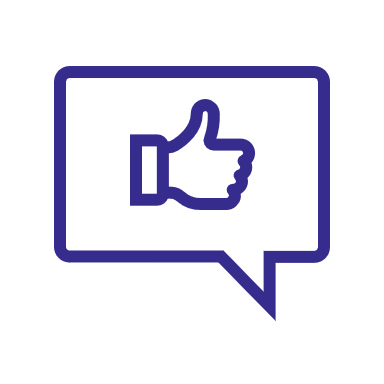 Kleine und mittlere Unternehmen (KMU) bis 250 Mitarbeitende
Erstberatung: Kein Vorwissen notwendig

Erstellung nachhaltiger Mobilitätskonzepte durch Beraterinnen und Berater aus dem Beratungspool

Förderung von Beratungskosten bis zu 5.000 €
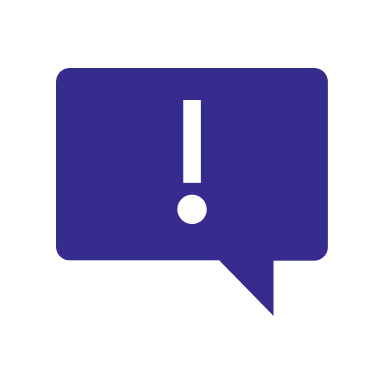 Erstberatung für Einsteiger:
Die Initialförderung
Was wird gefördert?
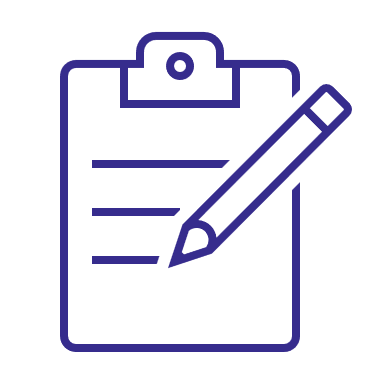 Wie viel wird gefördert?
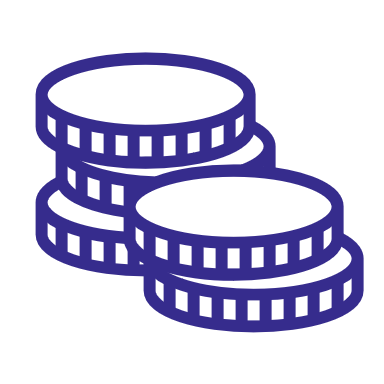 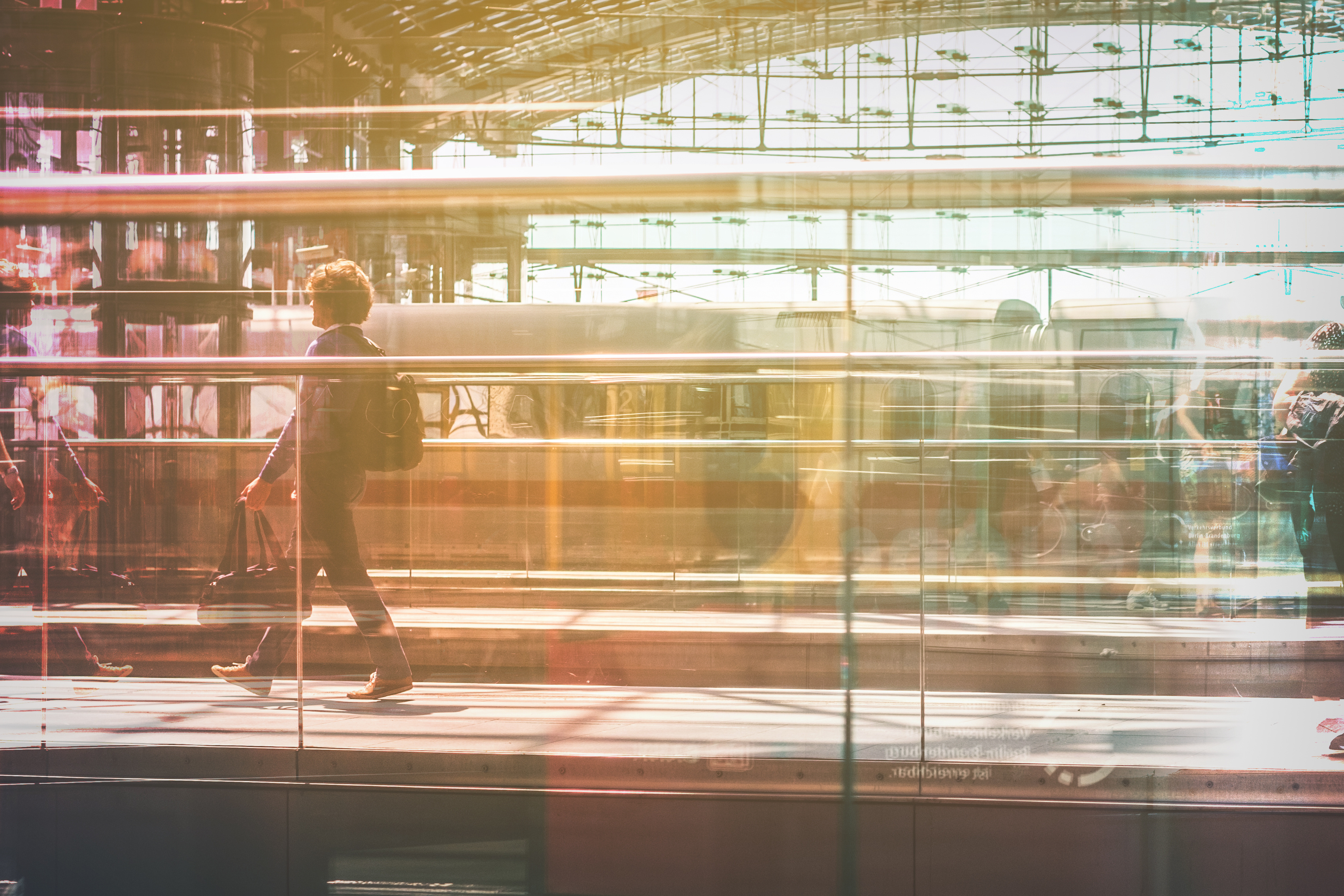 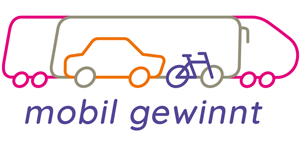 Der Weg zur Förderung
////////////////////////////////////////////////////////////////////////////
Im Auftrag des:
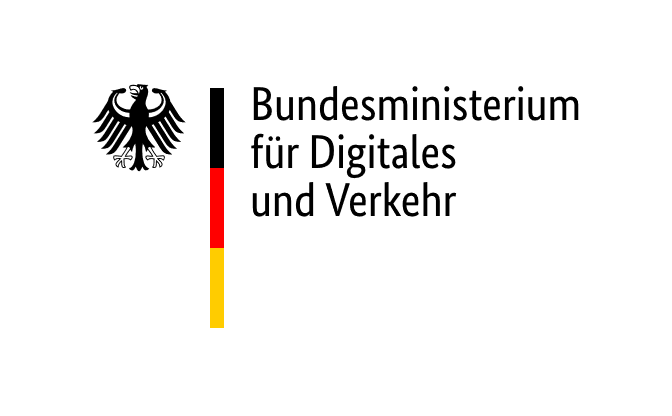 Wie wird beantragt?
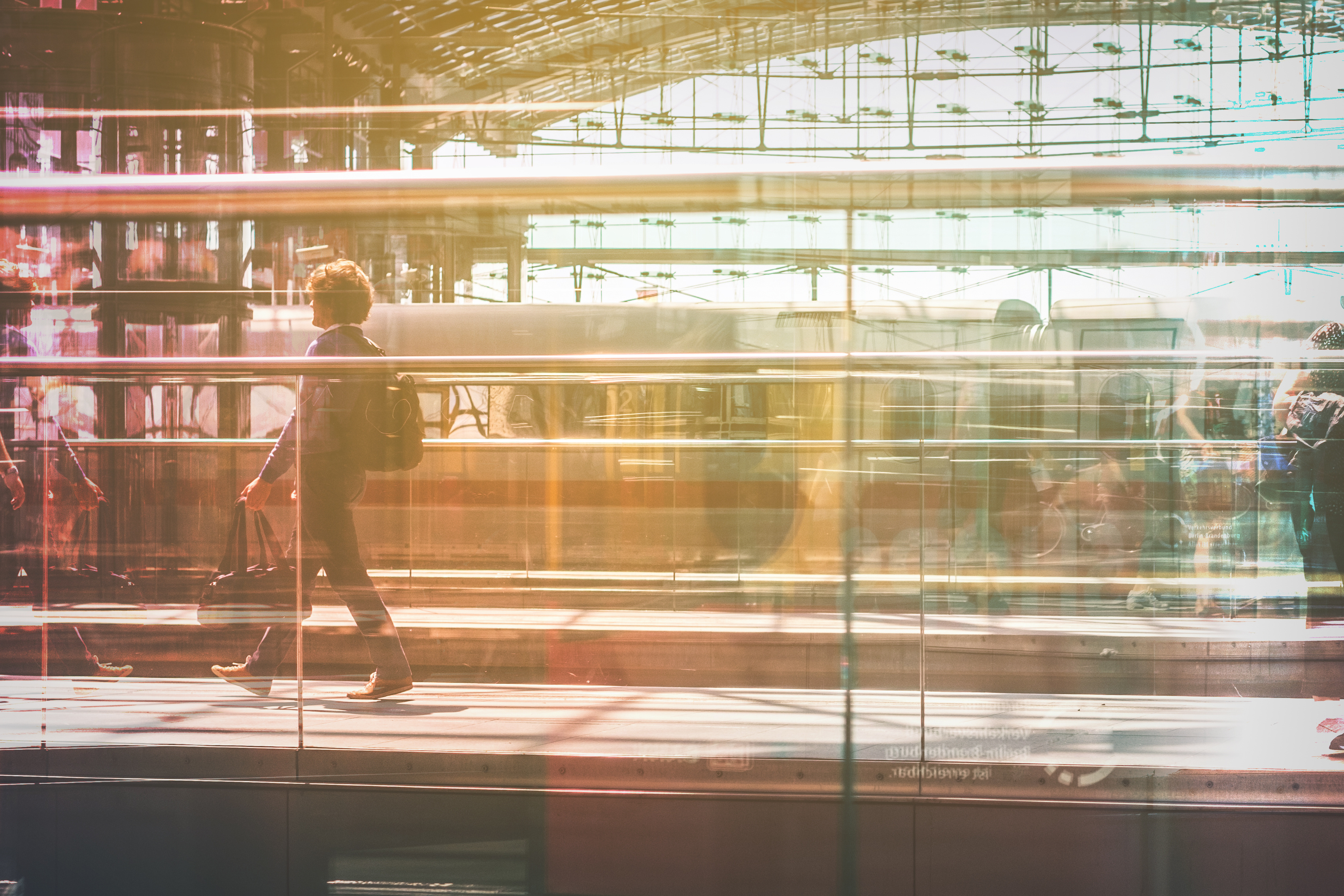 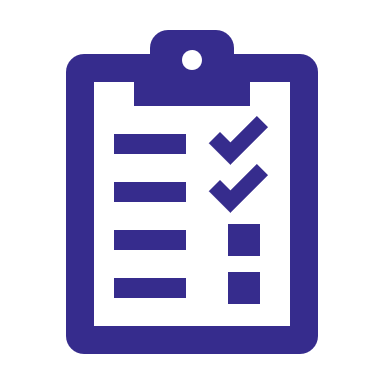 Digitales Antragsformular über  easyOnline ausfüllen
Antragsformular ausdrucken und unterschreiben
Antragsformular digital über das eService-Portal als Scan mit Unterschrift einreichen

Antragsfrist: 31. Dezember 2024
Erstberatung für Einsteiger:
Die Initialförderung
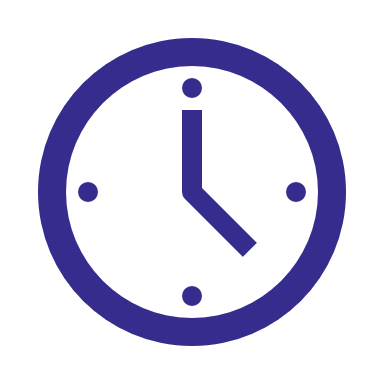 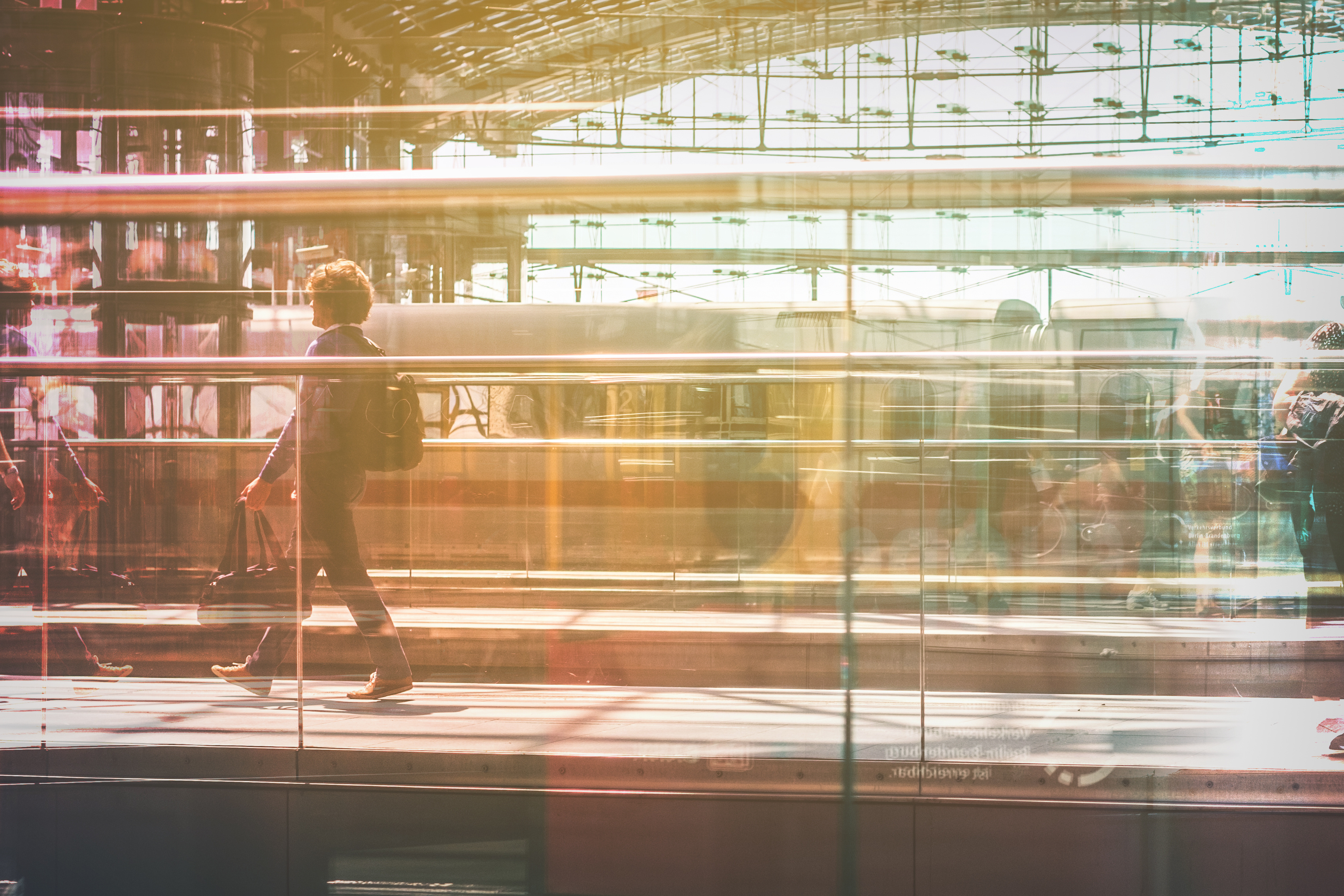 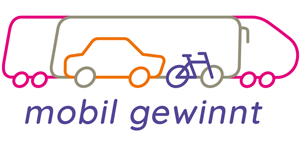 Im Auftrag des:
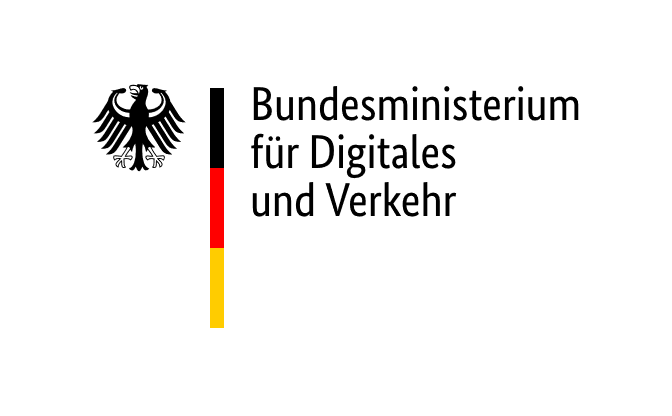 Für Umsetzer:
Die Breitenförderung
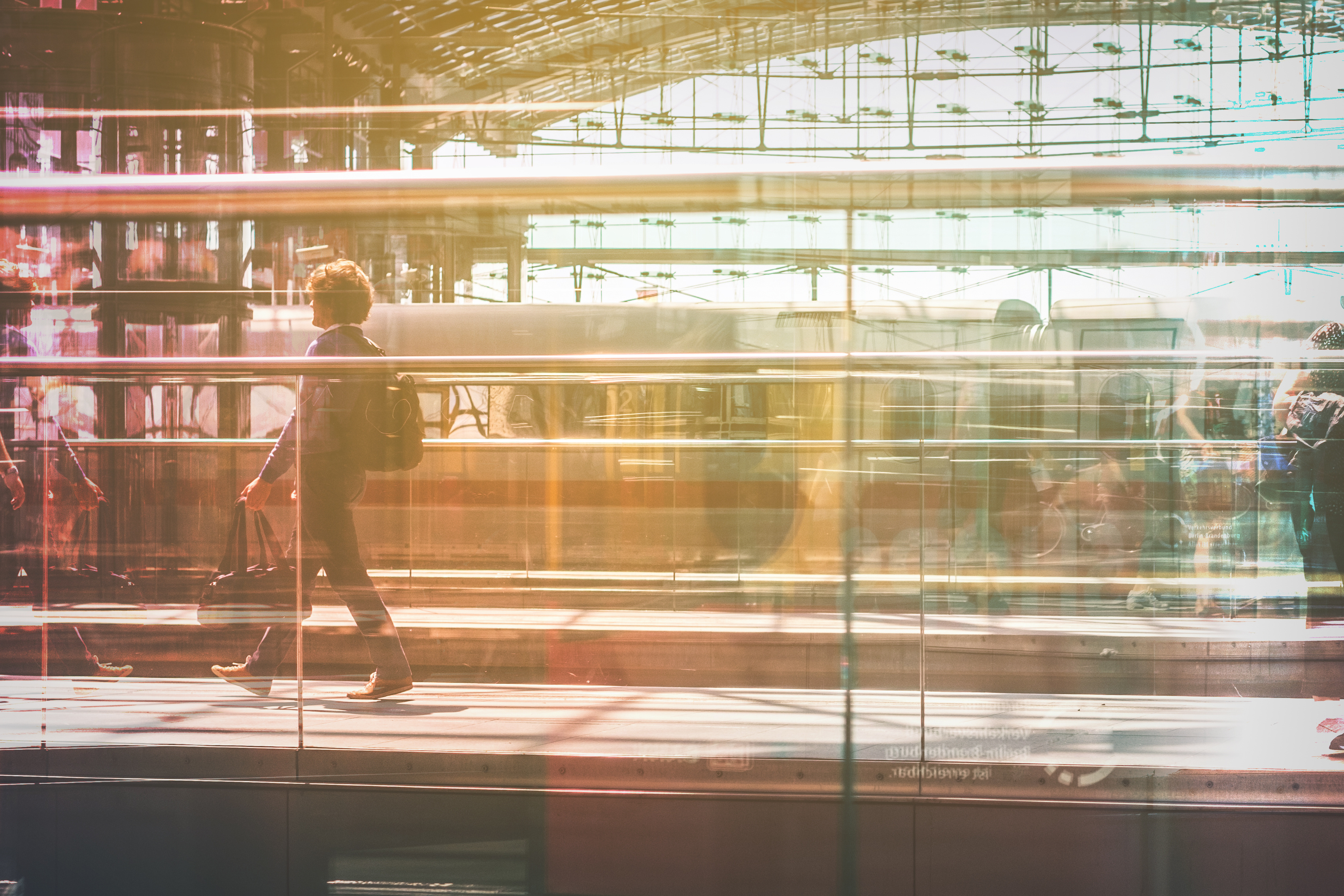 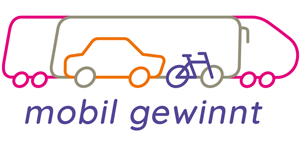 Eckdaten zur Förderung
////////////////////////////////////////////////////////////////////////////
Im Auftrag des:
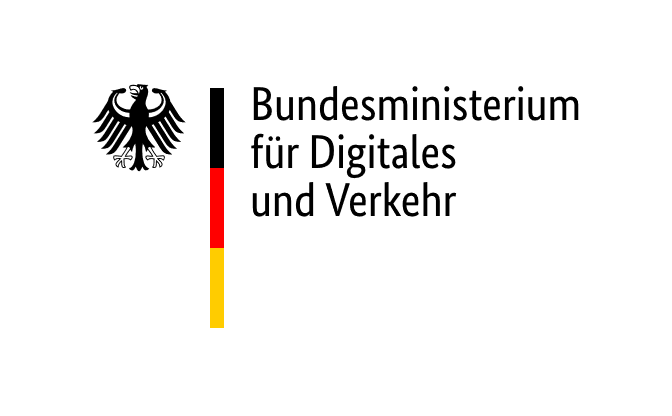 Wer wird gefördert?
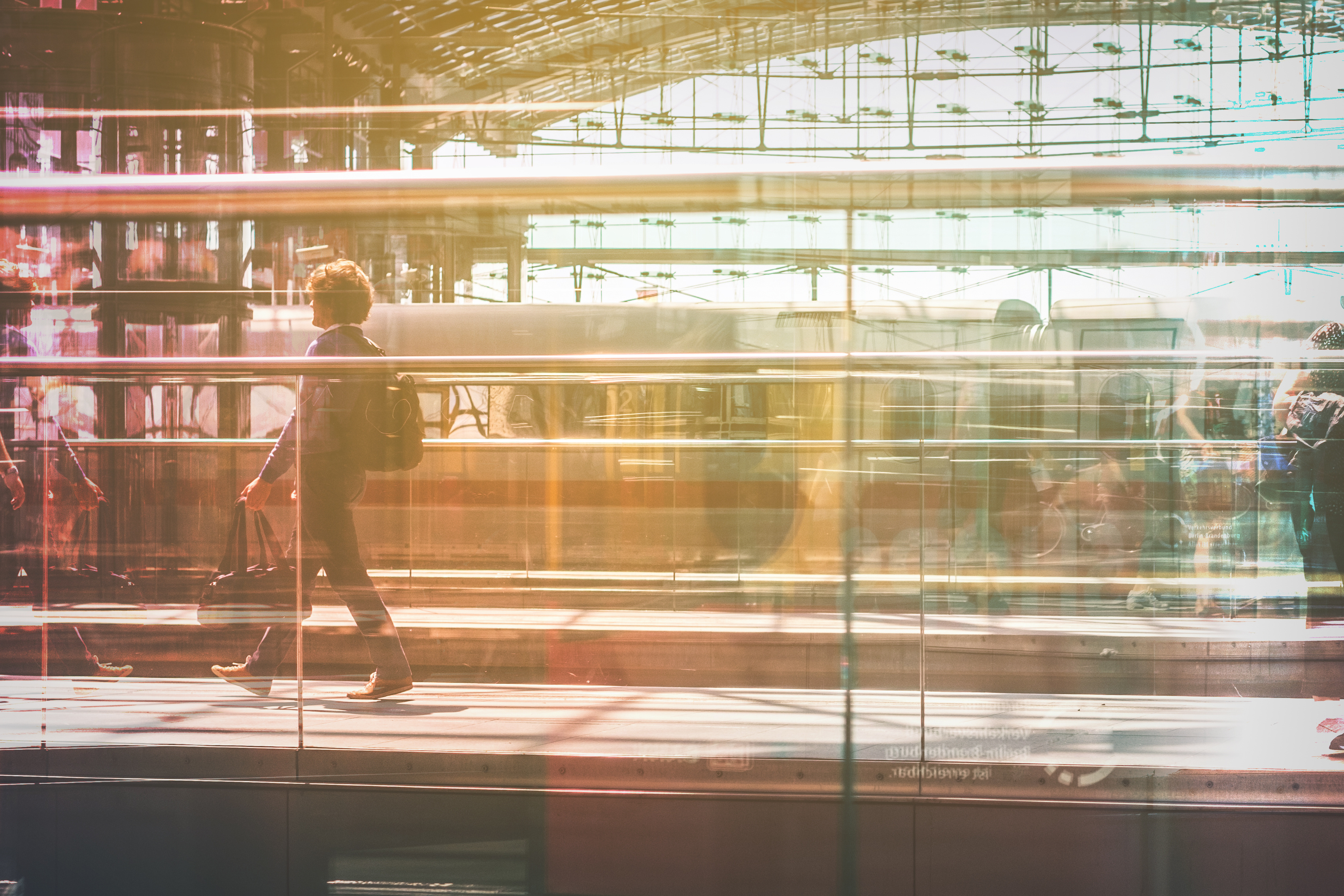 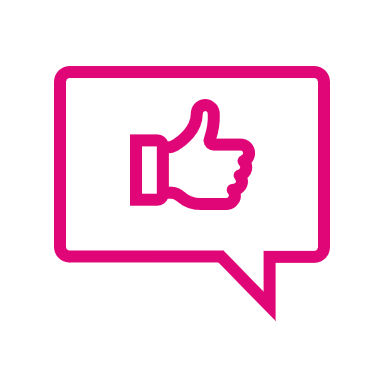 Kleine und mittlere Unternehmen (KMU) 

Vorbedingung: Überlegungen zur Umsetzung liegen vor; z. B. Nutzung Lasten-Pedelec statt Pkw

50 % für mittlere Unternehmen(bis 250 Mitarbeitende; Jahresumsatz bis 50 Millionen € oder Jahresbilanzsumme bis 43 Millionen €)
60 % für kleine Unternehmen(bis 50 Mitarbeitende und Jahresumsatz/Jahresbilanz bis 10 Millionen €)
bis zu 60.000 € als nicht rückzahlbarer Zuschuss auf Basis der zuwendungsfähigen Ausgaben
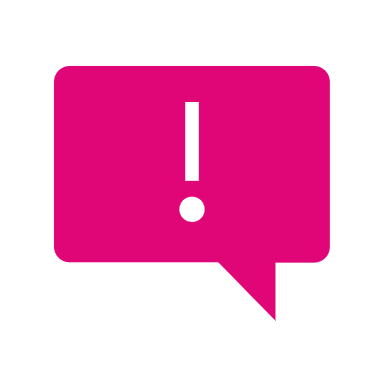 Für Umsetzer:
Die Breitenförderung
Wie viel wird gefördert?
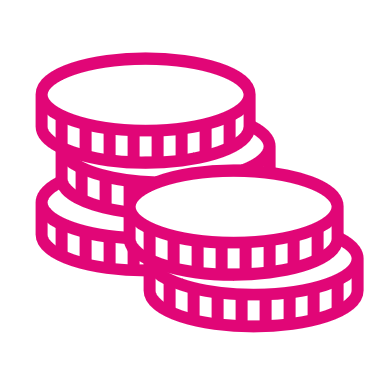 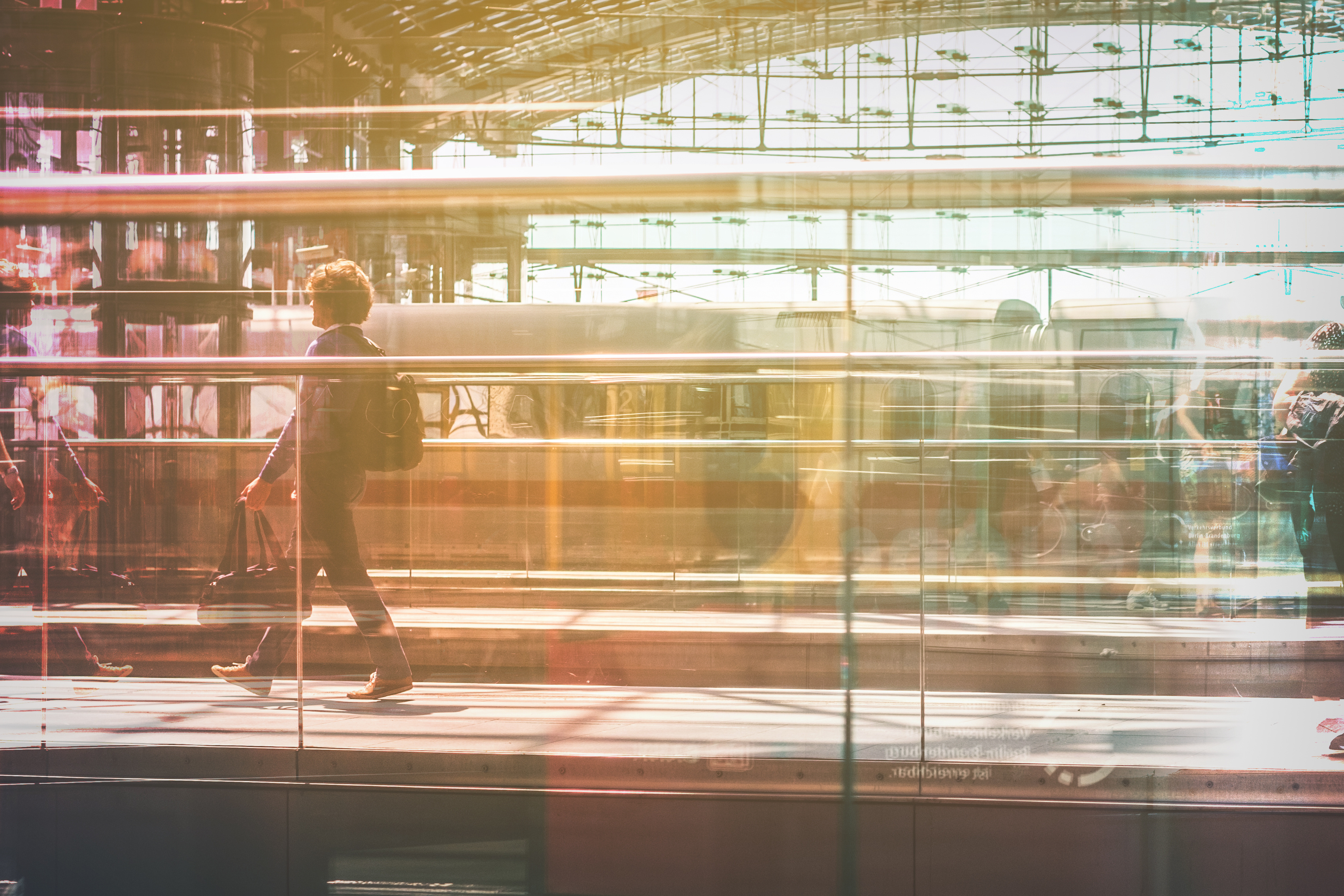 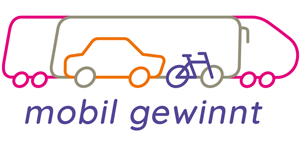 Beispielrechnung E-Fahrzeuge
////////////////////////////////////////////////////////////////////////////
Im Auftrag des:
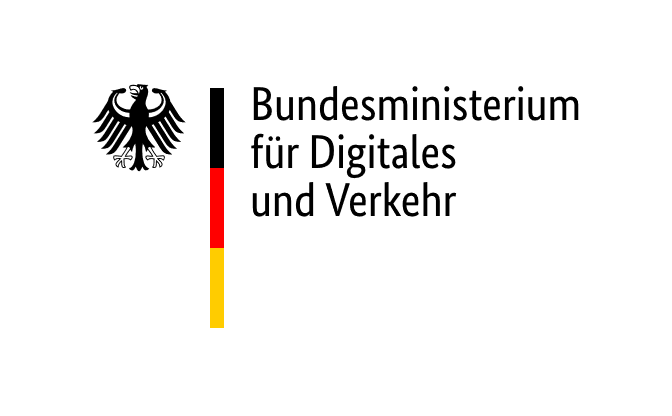 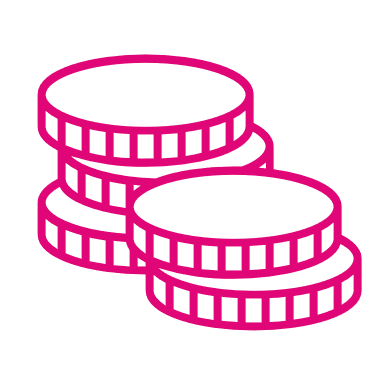 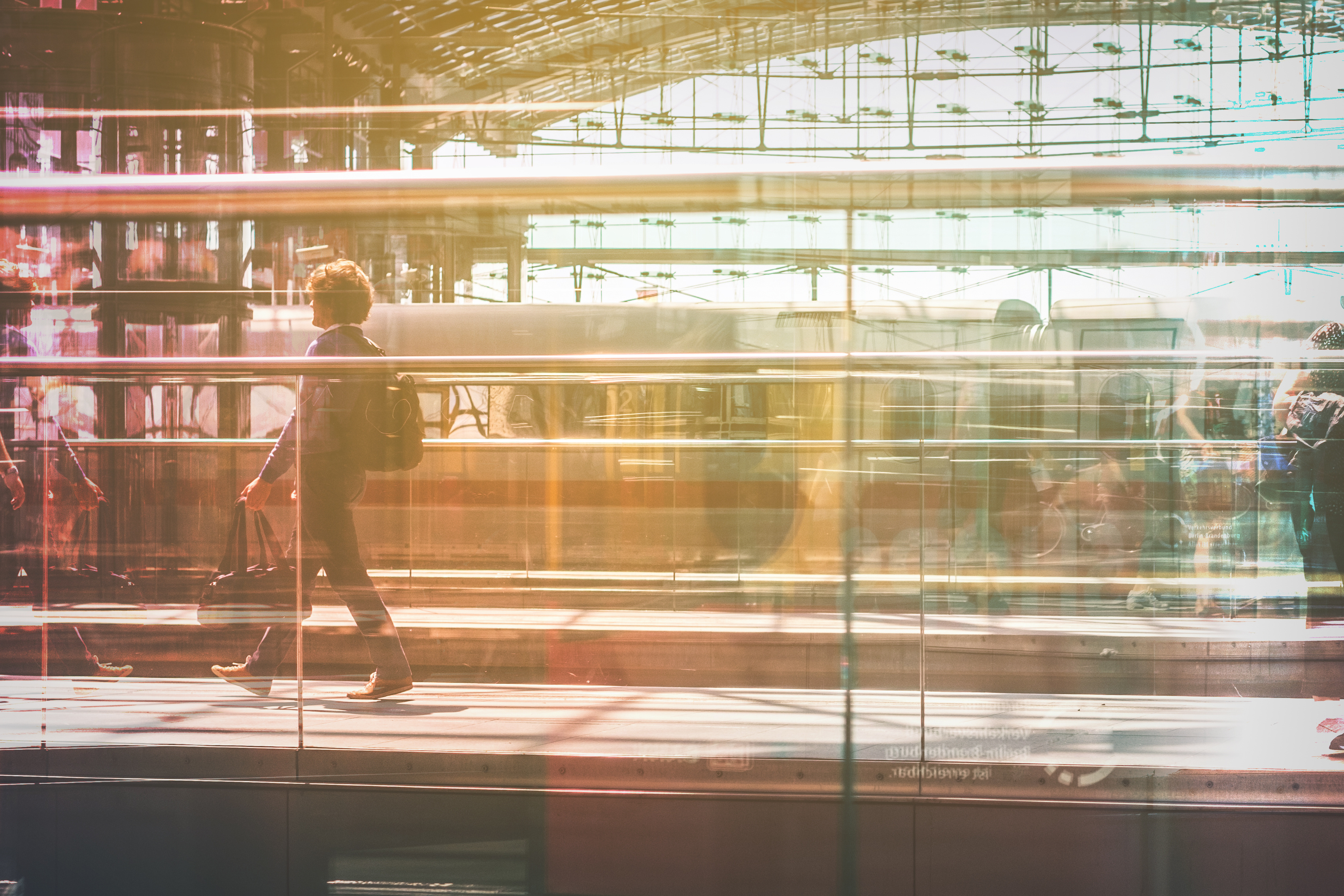 Für Umsetzer:
Die Breitenförderung
Mögliche Förderung Anschaffung Elektrofahrzeug
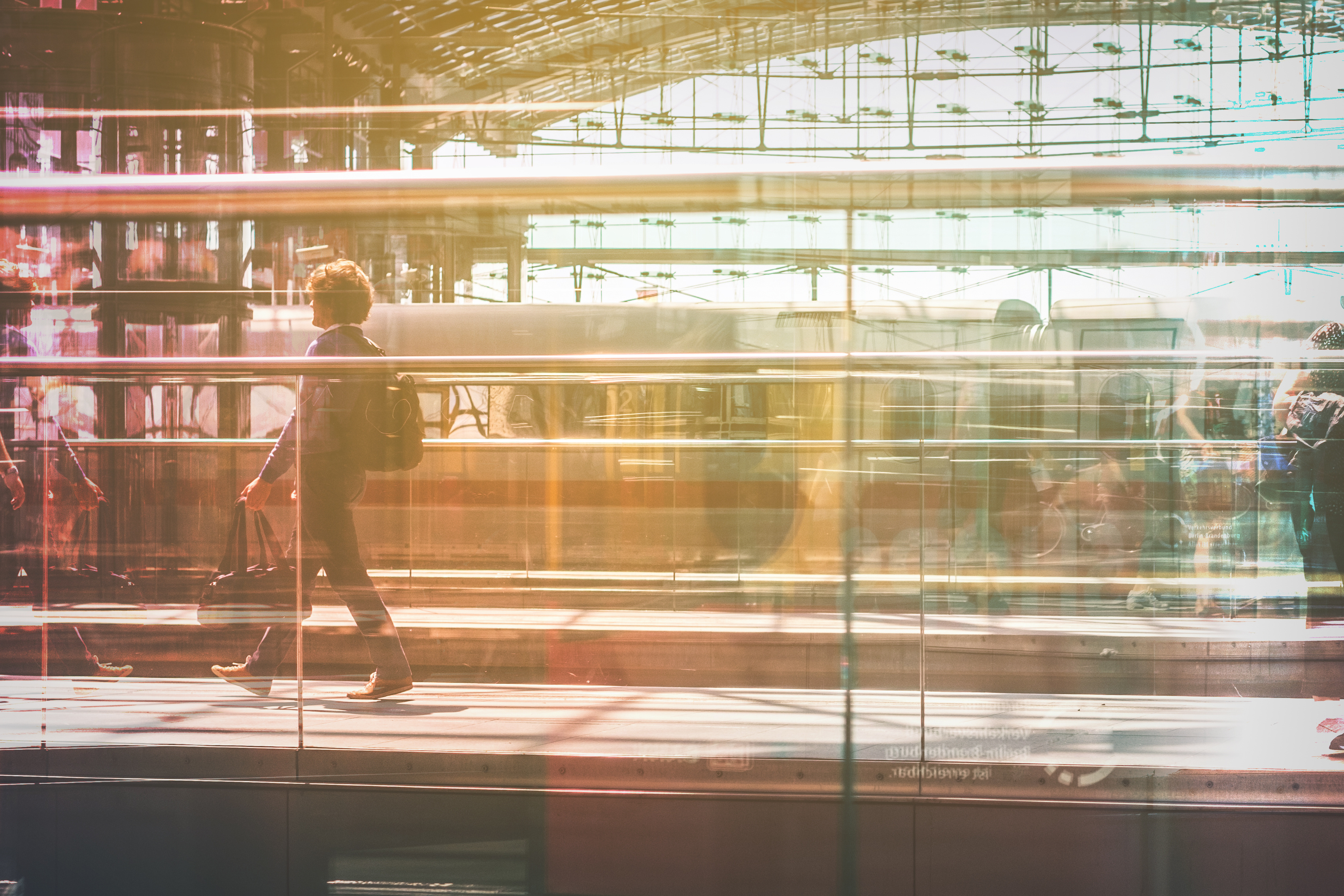 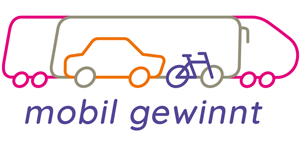 Förderfähige Maßnahmen
////////////////////////////////////////////////////////////////////////////
Im Auftrag des:
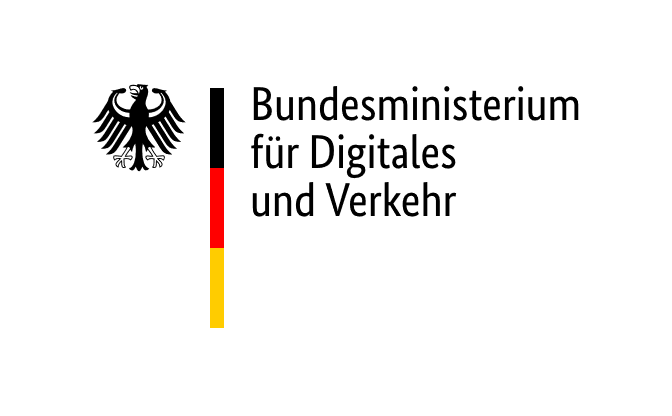 Was wird gefördert?
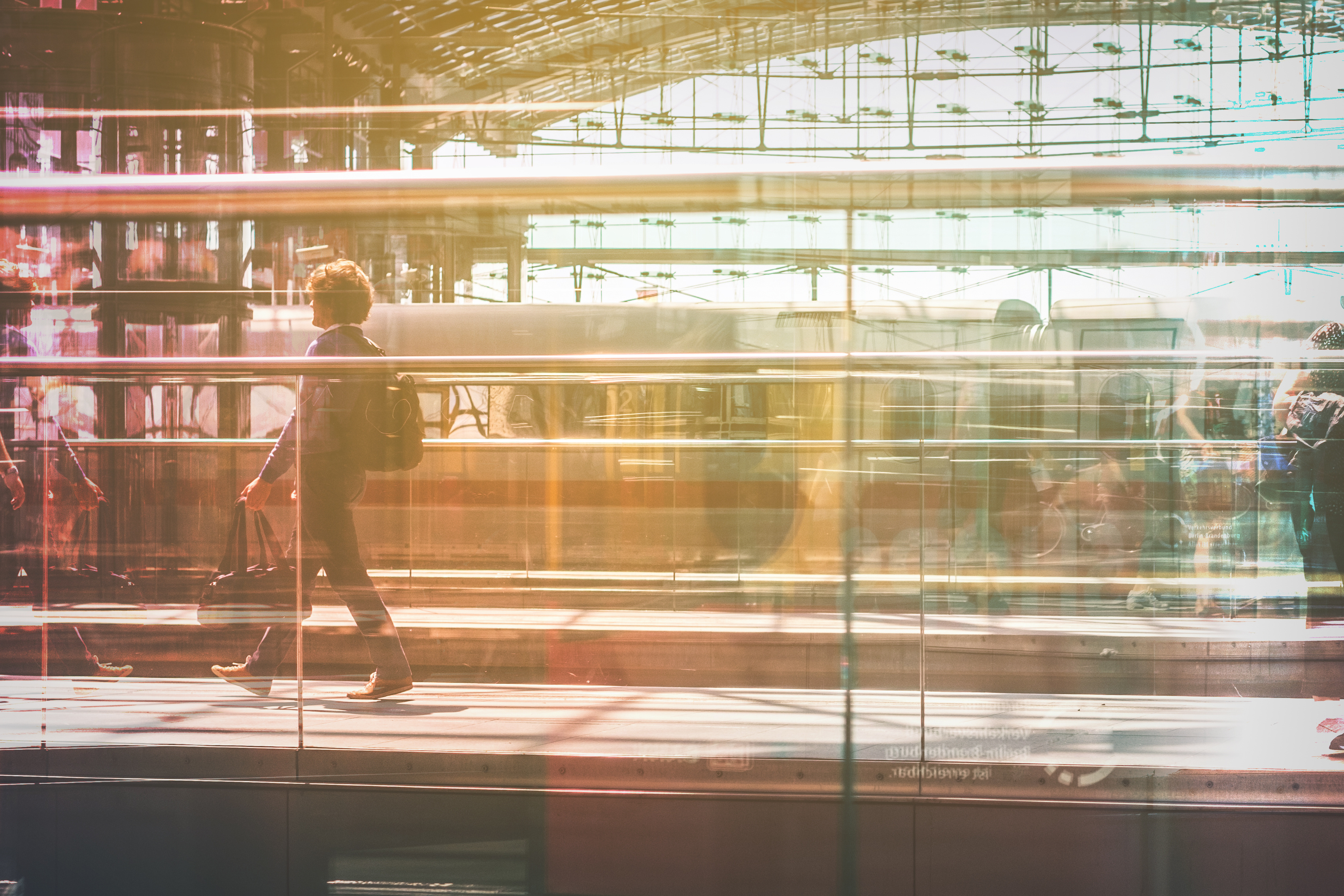 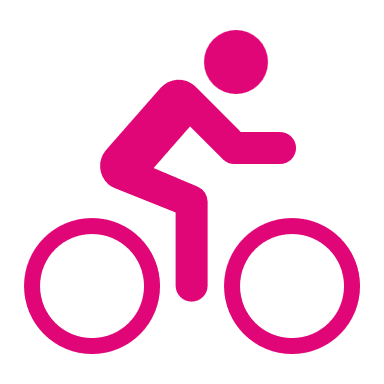 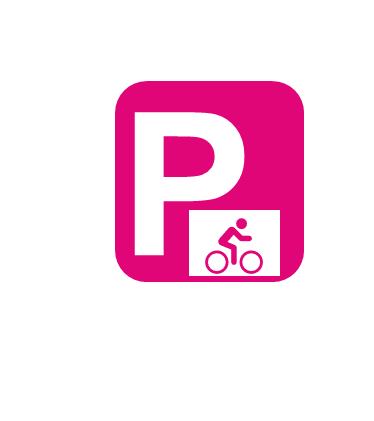 Für Umsetzer:
Die Breitenförderung
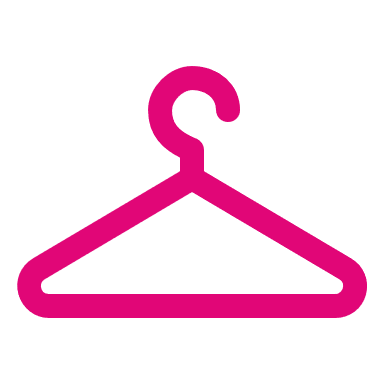 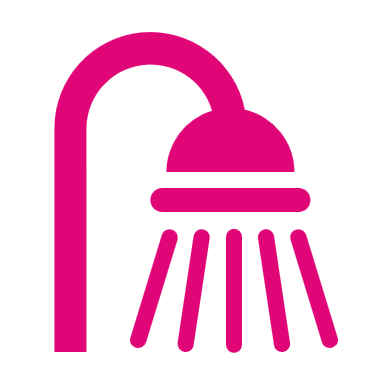 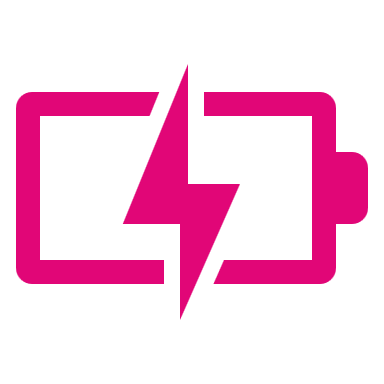 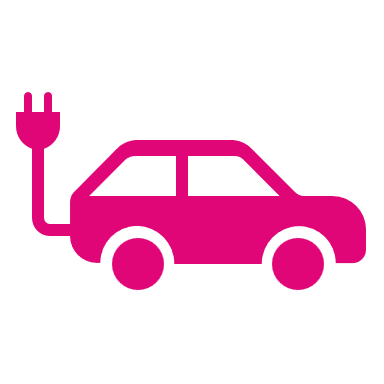 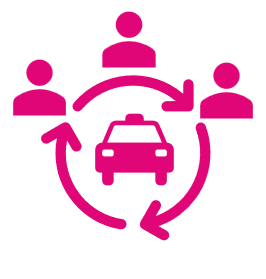 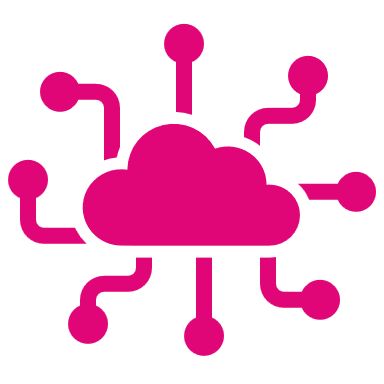 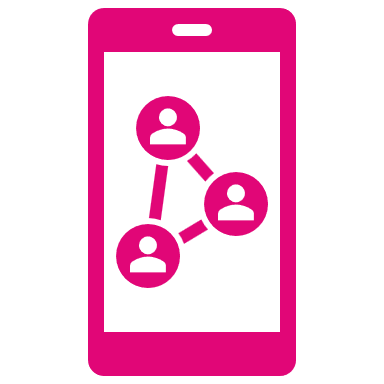 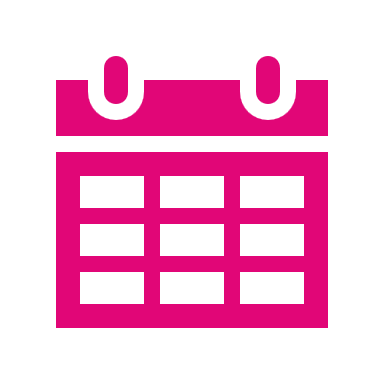 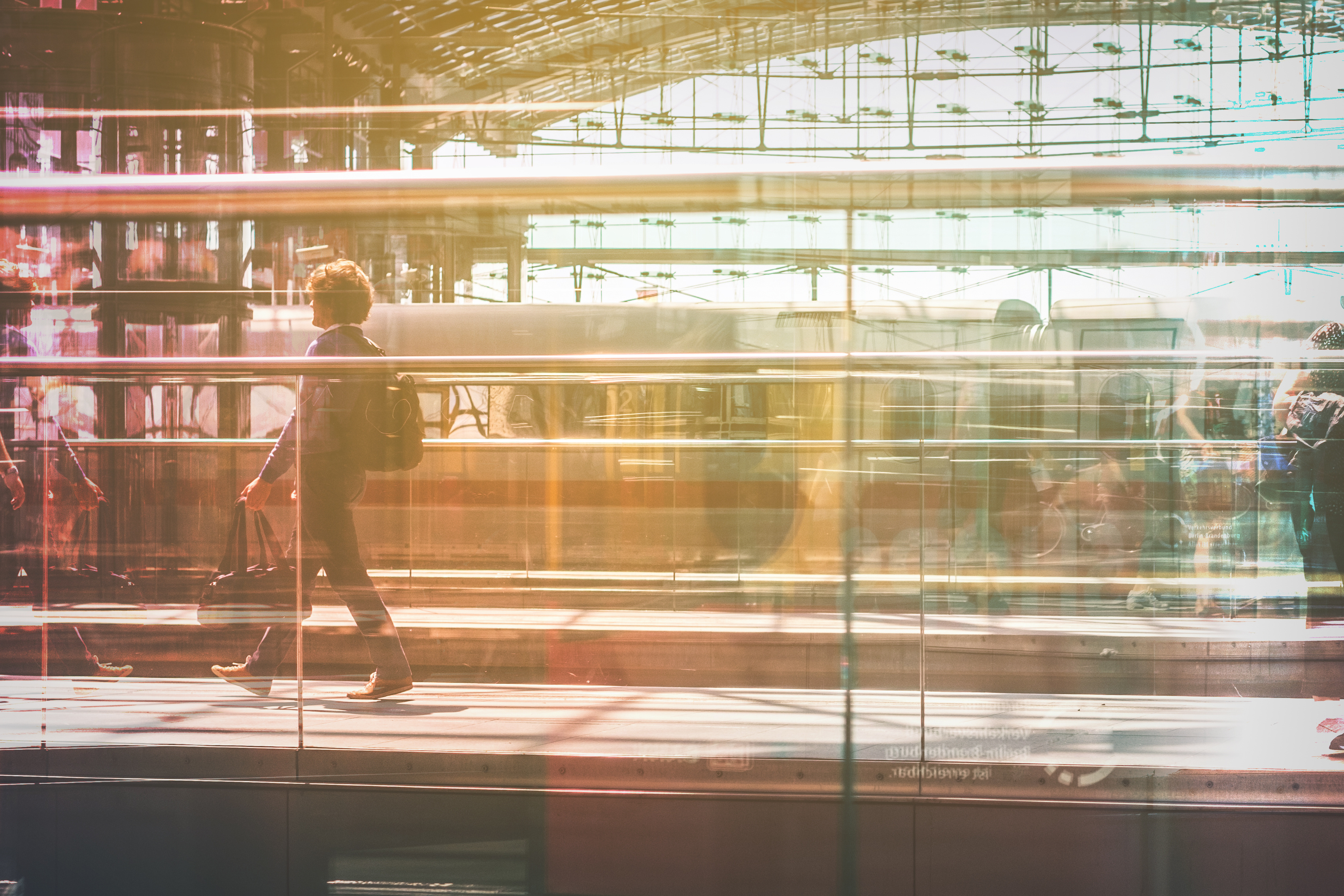 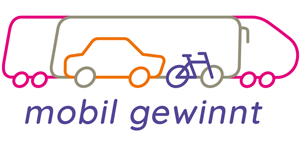 Der Weg zur Förderung
////////////////////////////////////////////////////////////////////////////
Im Auftrag des:
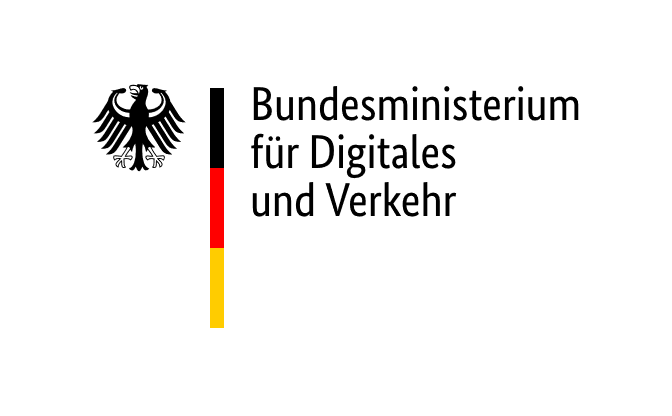 Wie wird beantragt?
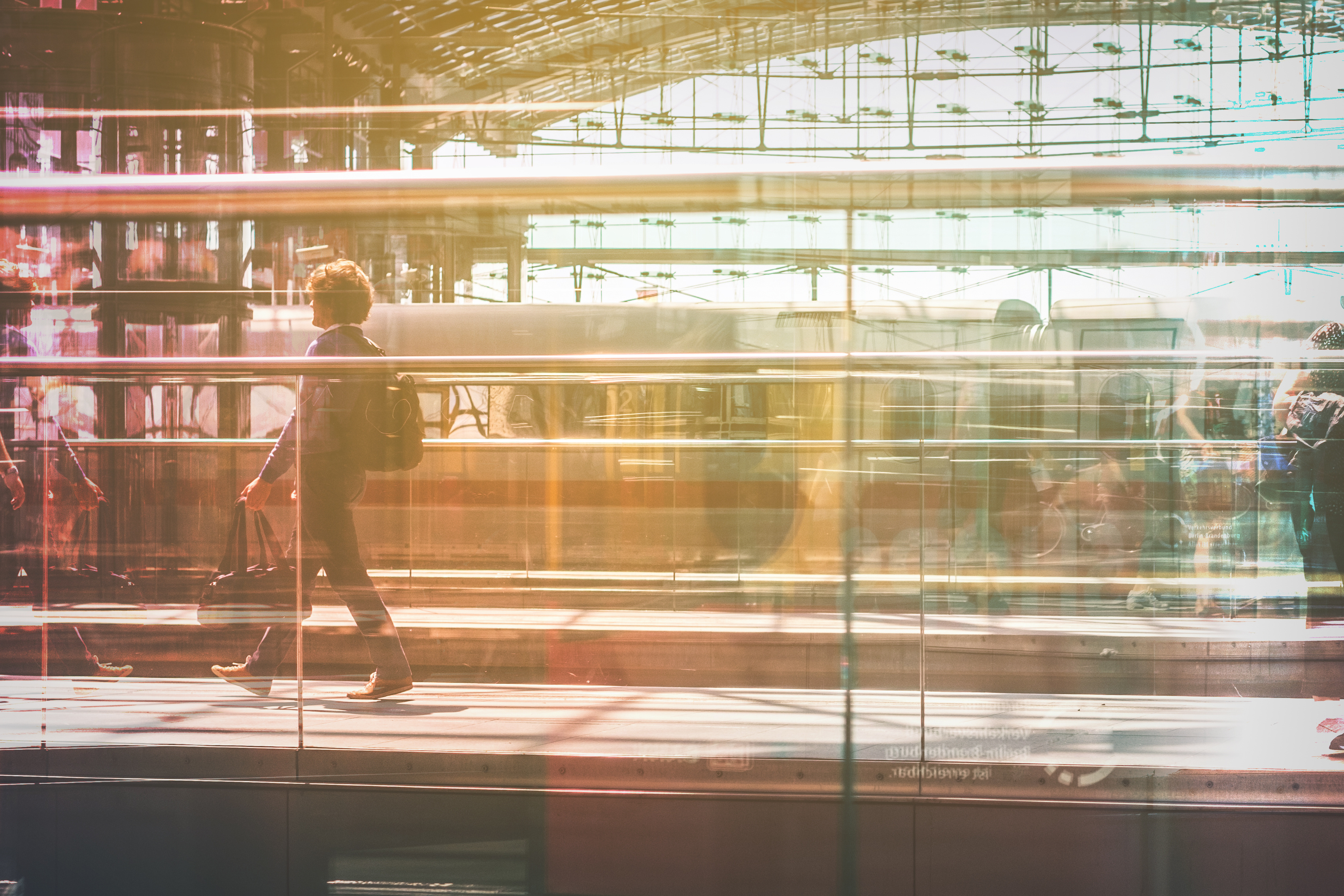 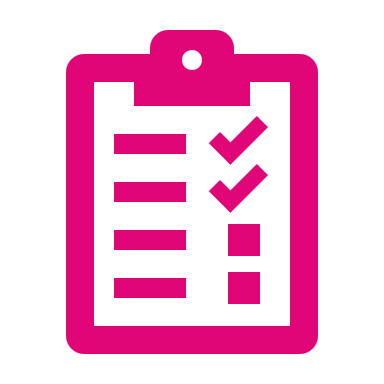 Digitales Antragsformular über  easyOnline ausfüllen
Antragsformular ausdrucken und unterschreiben
Antragsformular digital über das eService-Portal als Scan mit Unterschrift einreichen

Antragsfrist: 31. März 2024
Für Umsetzer:
Die Breitenförderung
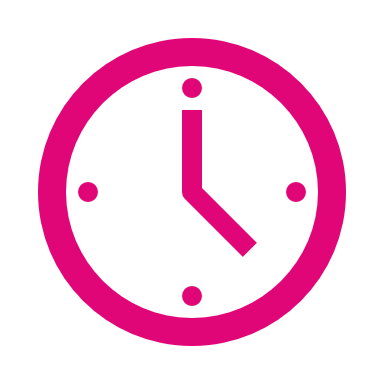 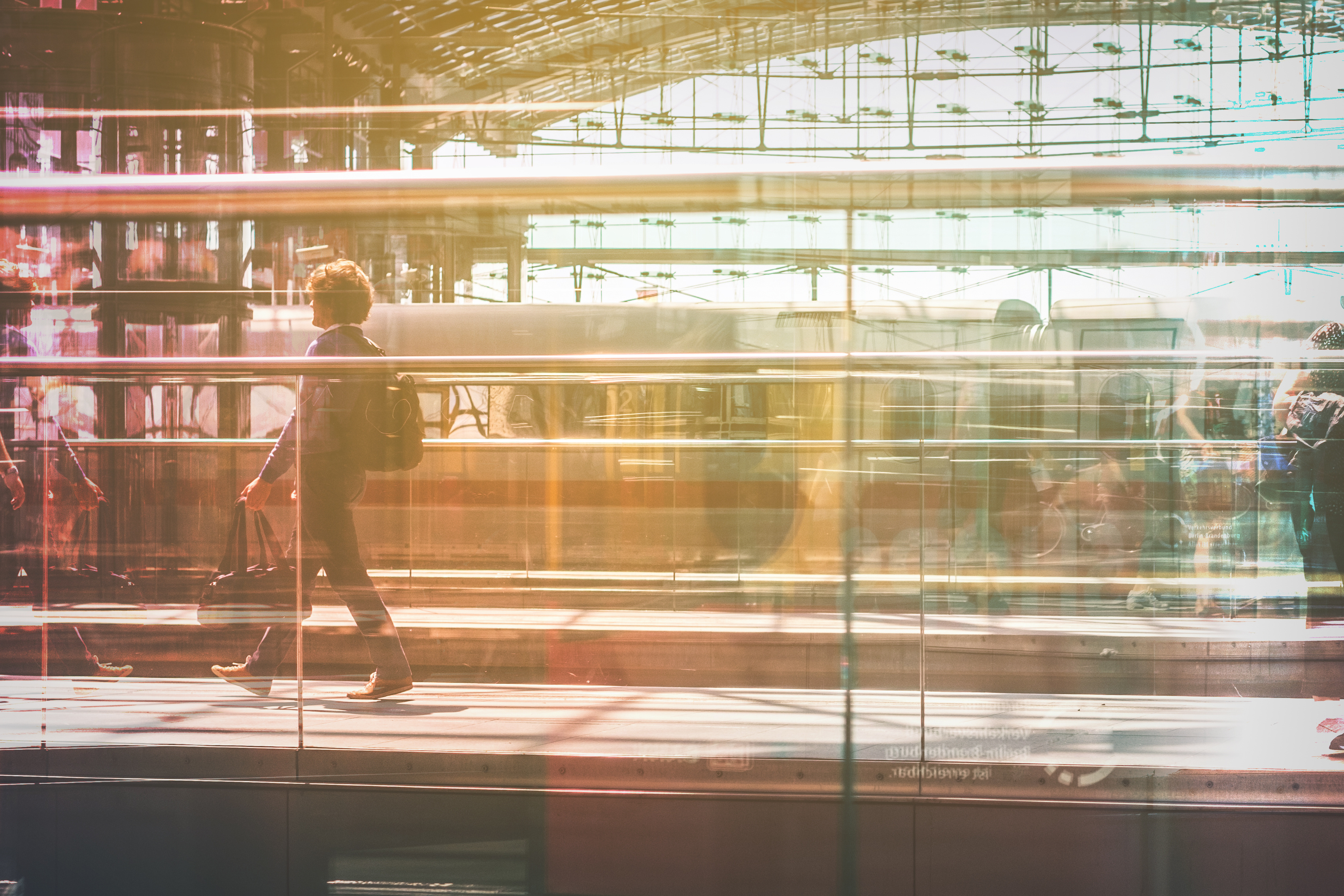 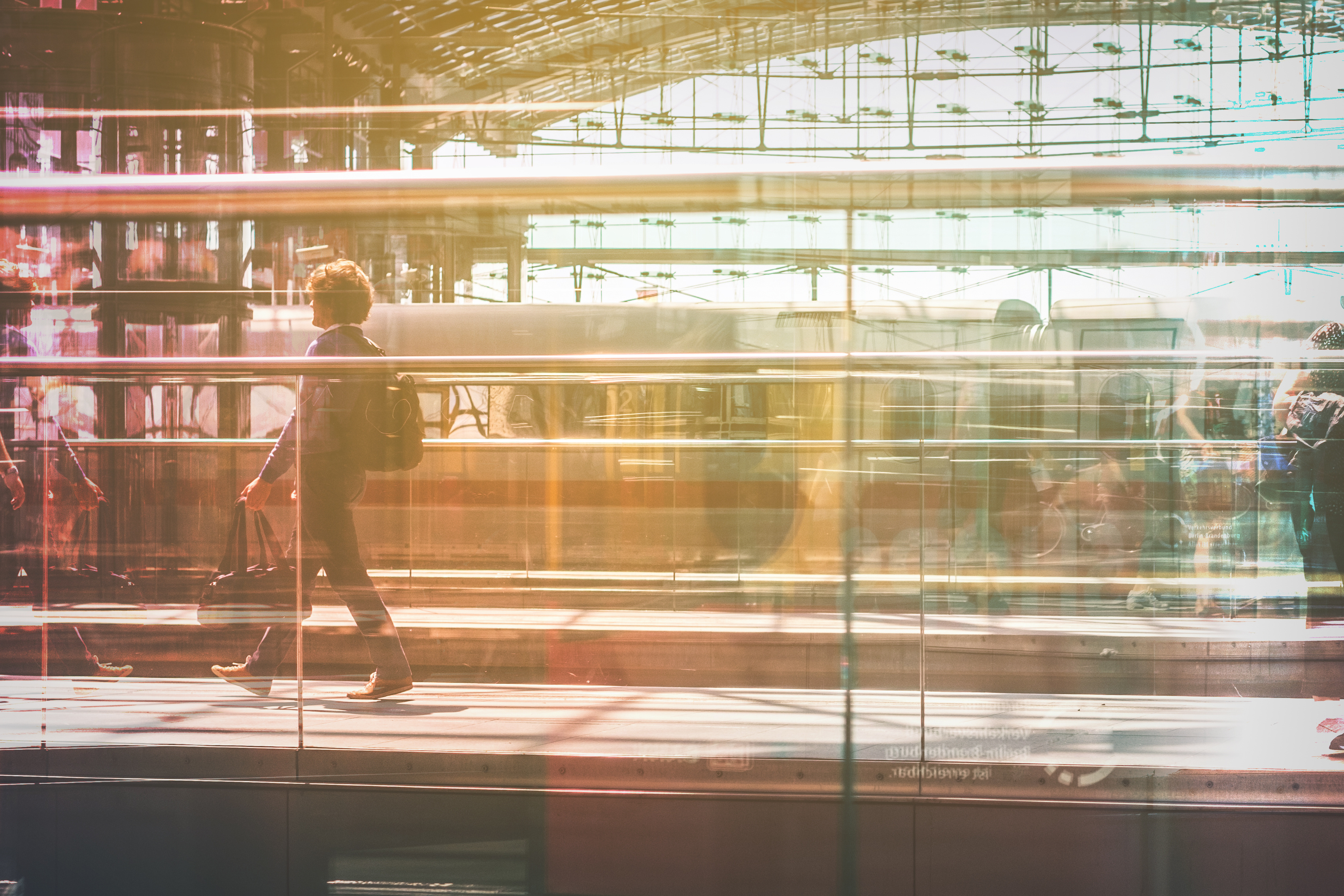 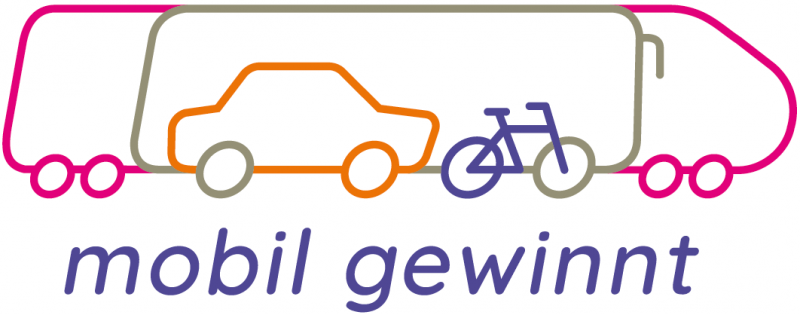 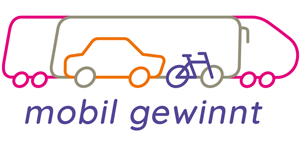 Im Auftrag des:
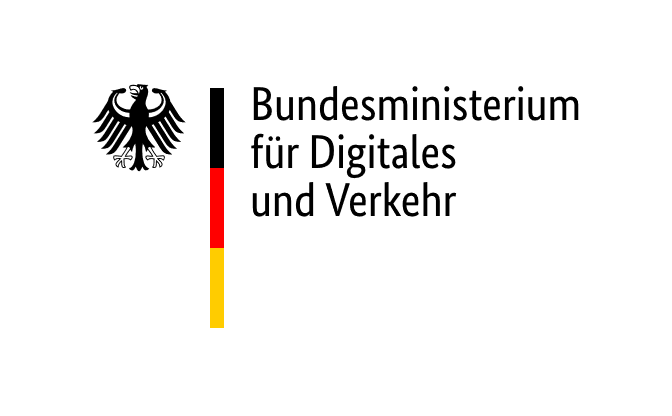 FörderprogrammBetriebliches Mobilitätsmanagement
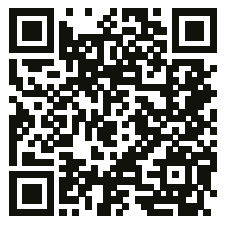 Alle Informationen auf einen Blick:
www.mobil-gewinnt.de/Foerderprogramm
Durchgeführt von:
Im Auftrag des:
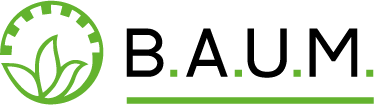 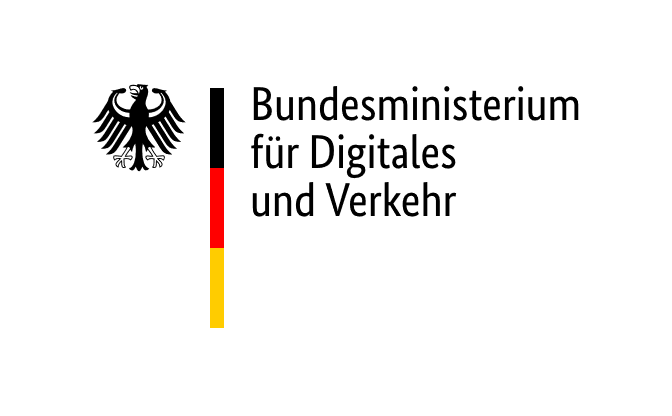 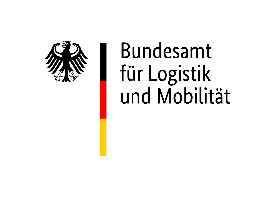 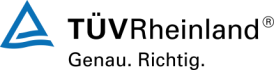